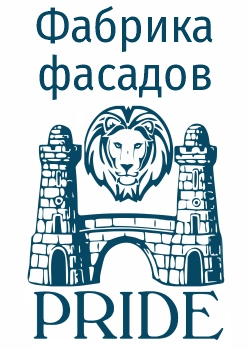 -ФАСАДНАЯ ПЛИТКА-  -термопанели-  -фасадные панели-  -кирпичный модуль-
Теплая и красивая одежда для Вашего дома
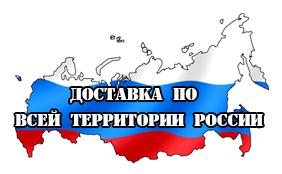 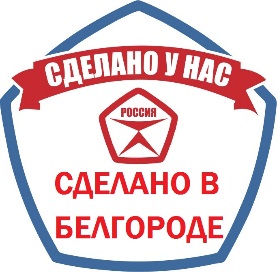 ТЕРМОПАНЕЛИ PrideTermo
Термопанели – отделочный материал, который позволяет произвести отделку и утепление в одном цикле. СРОК СЛУЖБЫ НЕ МЕННЕЕ 50ЛЕТ. 
Термопанель Pride Standart. 
-Имеет замок «четверть»
-Возможная толщина утеплителя 30,50,80,100,150мм.
-Шесть крепежных элементов на одной панели.
-Паропроницаемый утеплитель.
-Плитка не выгорает, не деформируется и т.п.
Термопанель Pride Comfort.
-Имеет замок «шип-паз»
-Возможная толщина утеплителя 65,85 мм.
-Семь крепежных элементов на одной панели.
-Паропроницаемый утеплитель.
-Плитка не выгорает, не деформируется и т.п.
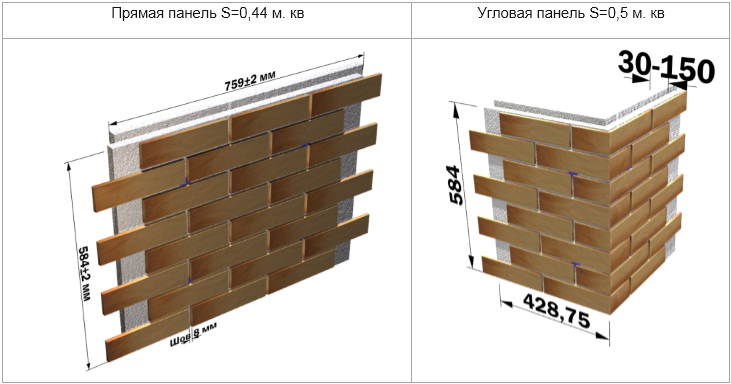 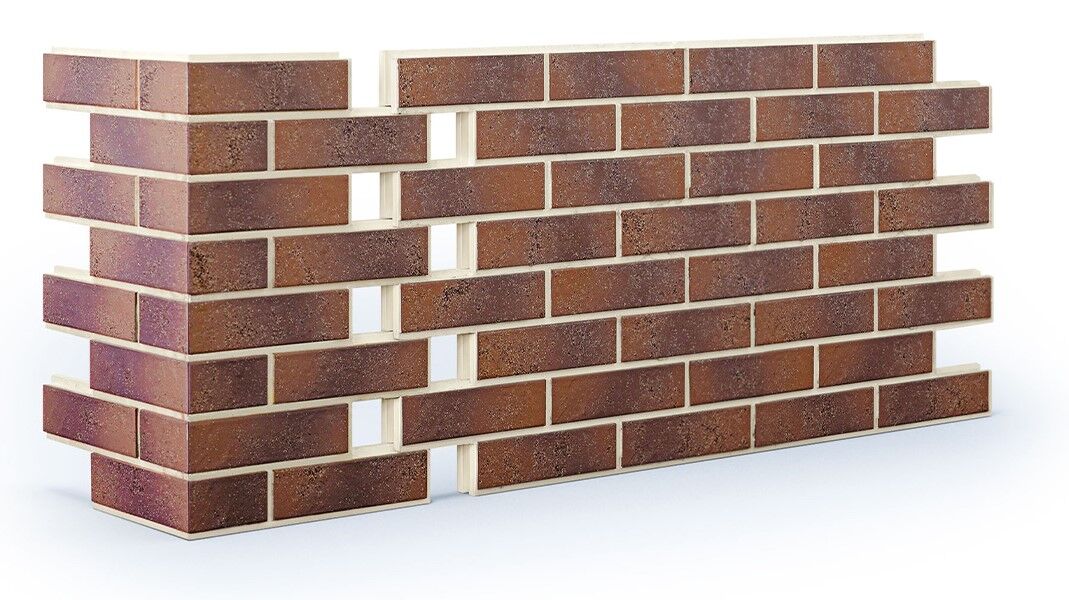 Клинкерный модуль PrideModule
PrideModule– модуль клинкерной плитки на армированной сетке. Теперь нет необходимости штучно монтировать плитку на фасад. Облегчит и ускорит работу клинкерный модуль Прайд Модуль который несет в себе дополнительную армировку стены и позволяет произвести затирку швов клеевым составом в одном монтажном цикле. 
-защитная пленка на каждой плитке 
- дополнительная армировка стены
- огромный срок службы
- быстрый монтаж
-не требует приобретения затирочной смеси, 
шов затирается непосредственно клеем 
(серый, белый, цветной) на который приклеивается
 плитка 
- простота монтажа
- не большей вес
- привлекательный и презентабельный внешний вид
- паропроницаемость
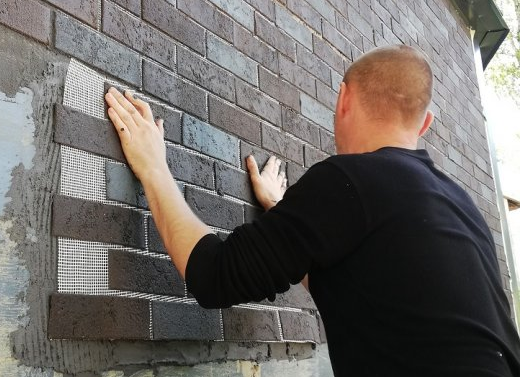 Фасадные панели PridePlate
PridePlate – фасадная панель с основой ЦСП плиты и фасадной плитки, применяется на навесных вентилируемых фасадах. 
-защитная пленка на каждой плитке
-огромный срок службы
-простота монтажа
-малый вес
-привлекательный и презентабельный внешний вид
-не высокая стоимость
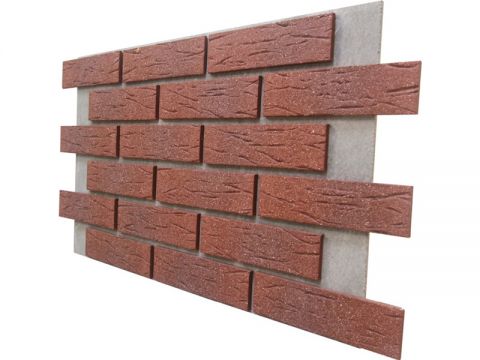 Фасадная плитка
При производстве фасадных материалов мы применяем фасадную плитку имеющую срок службы не менее 50лет.
Продукция обладает морозостойкостью более 250 циклов и водопоглащением не более 5%, а так же высокой прочности.
- КЛИНКЕРНАЯ ПЛИТКА
- КЕРАМОГРАНИТ
- ФИБРОЦЕМЕНТНАЯ ПЛИТКА

Более 1000 вариантов цветов и фактур. Как однотонные, так и различные эффекты старения, миксы, баварские кладки и пр.
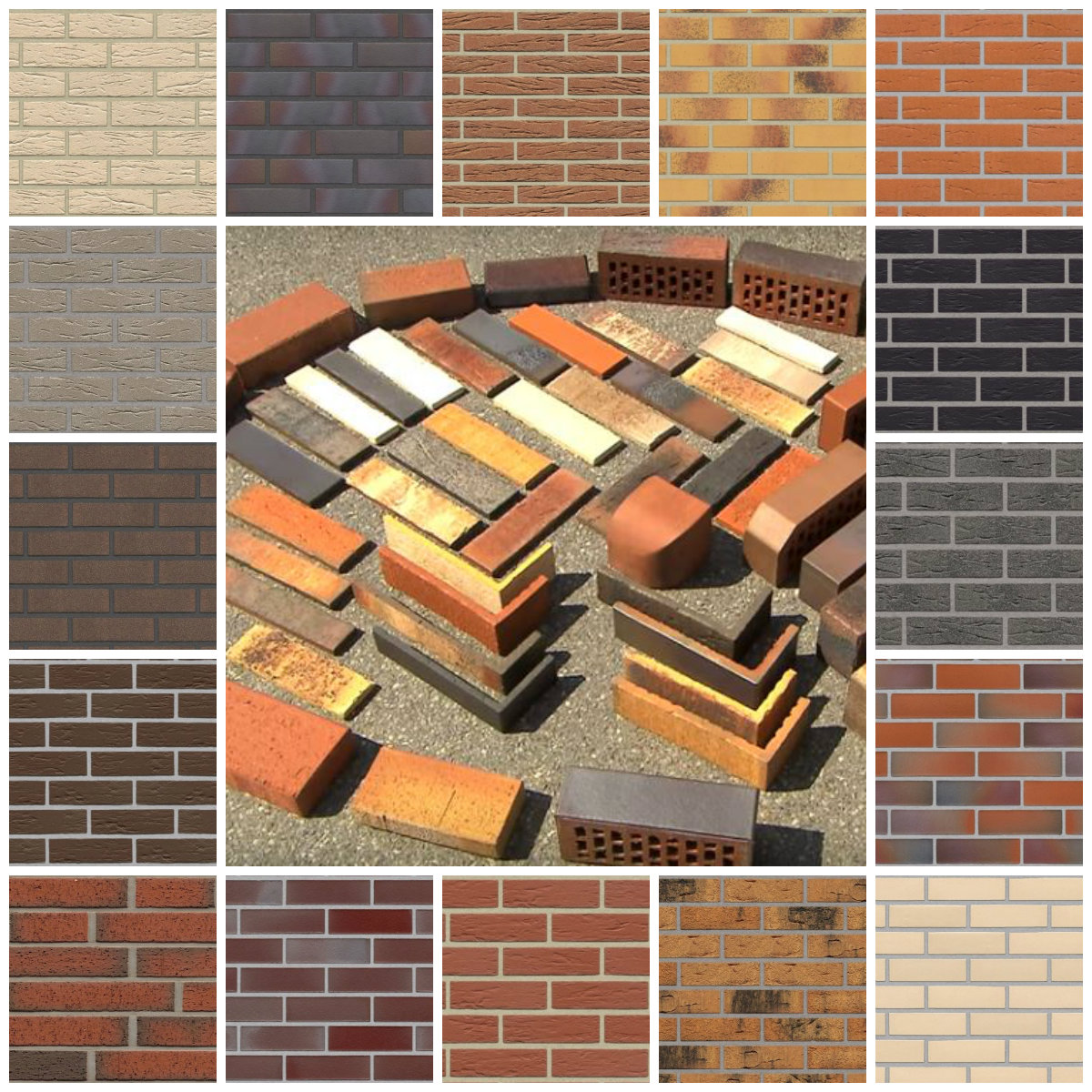 СФЕРА ПРИМЕНЕНИЯ
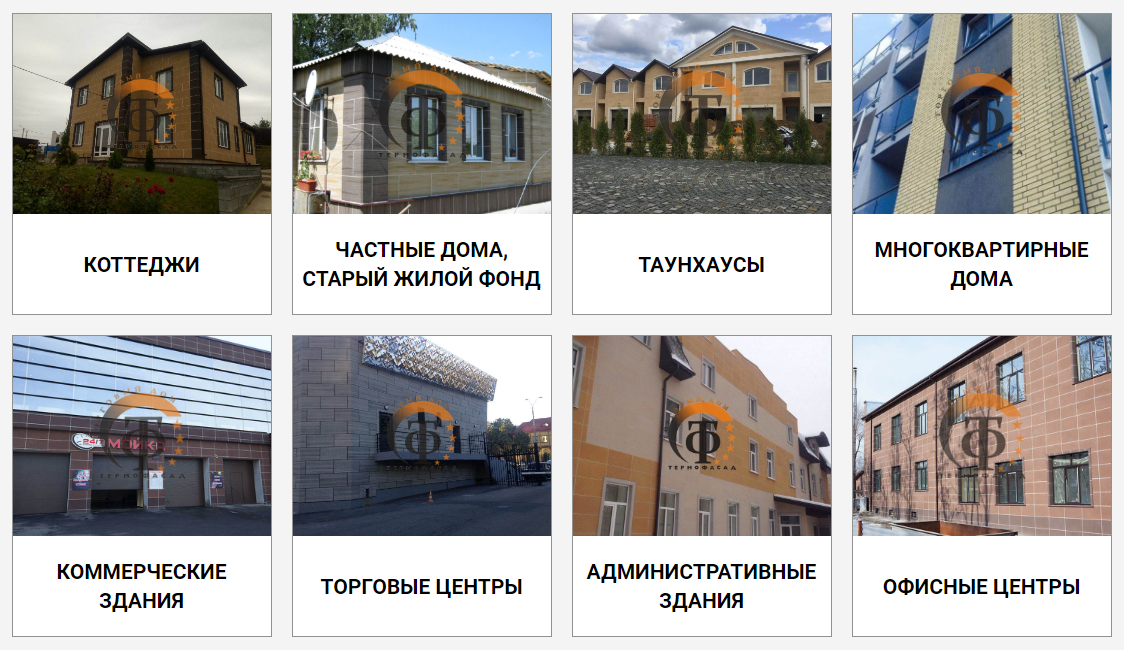 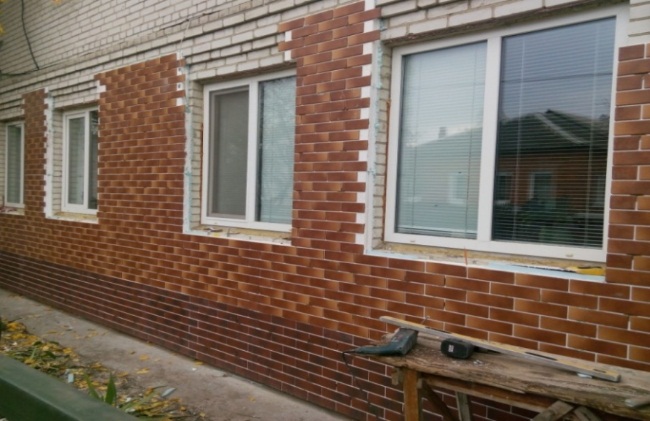 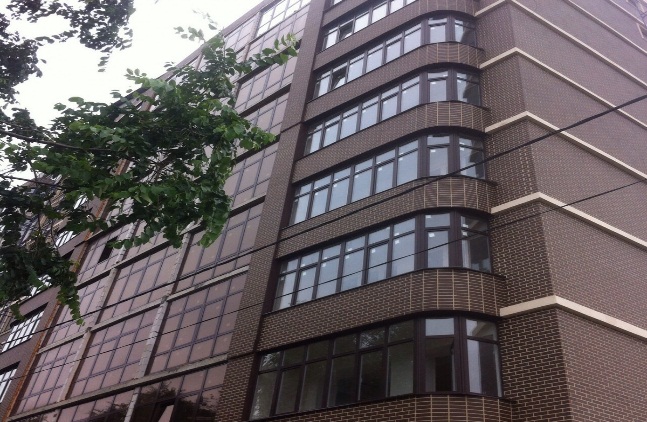 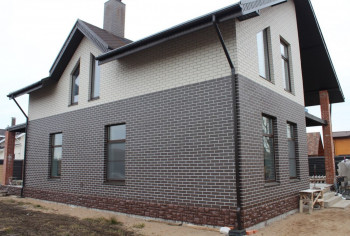 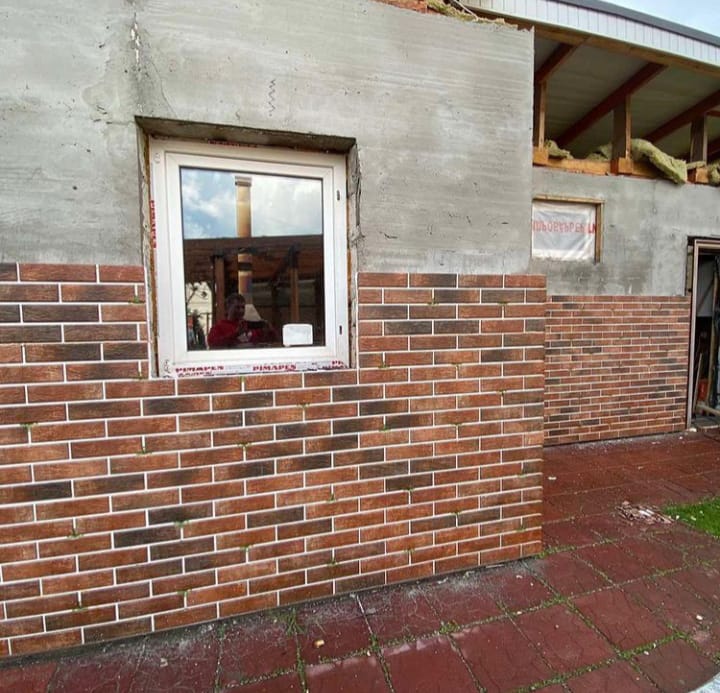 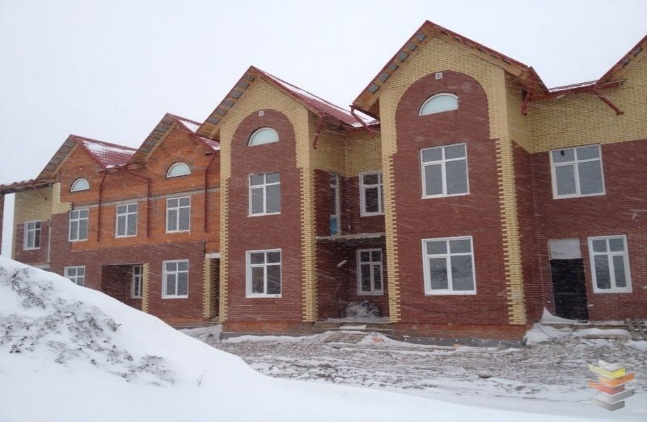 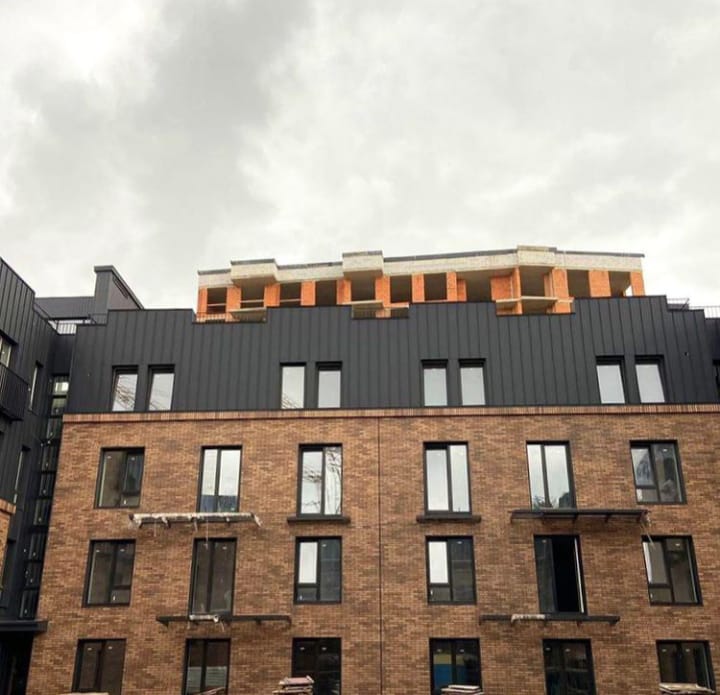 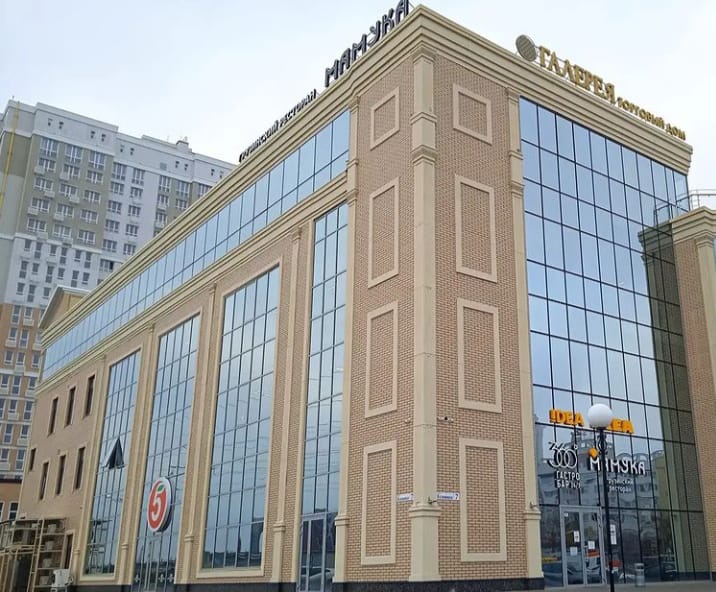 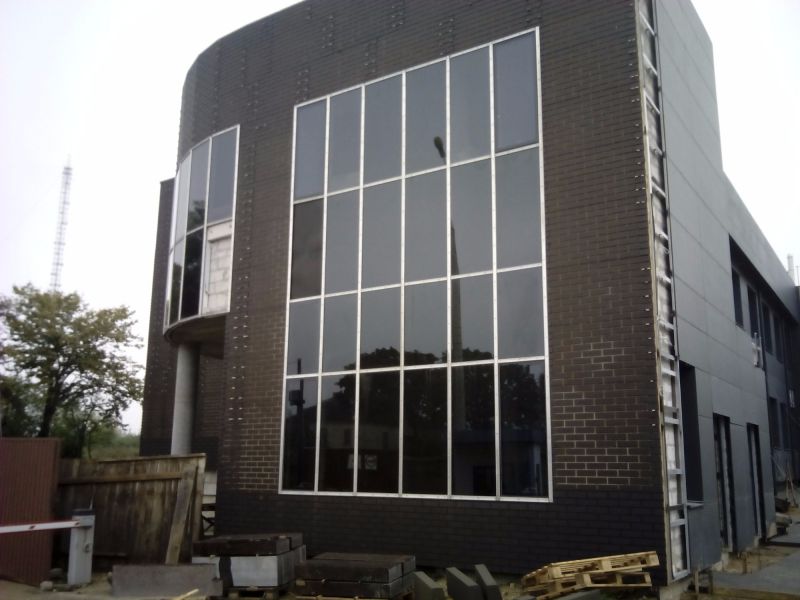 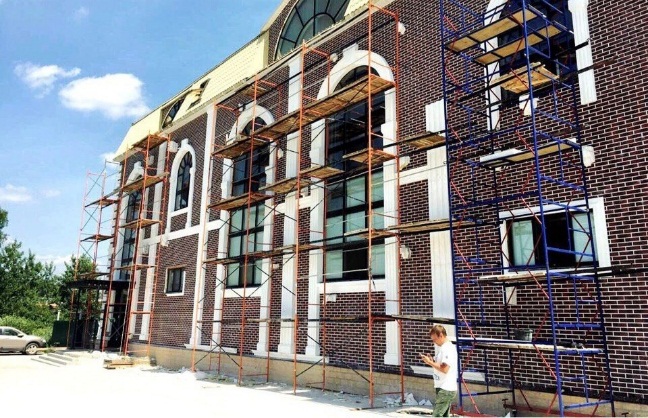 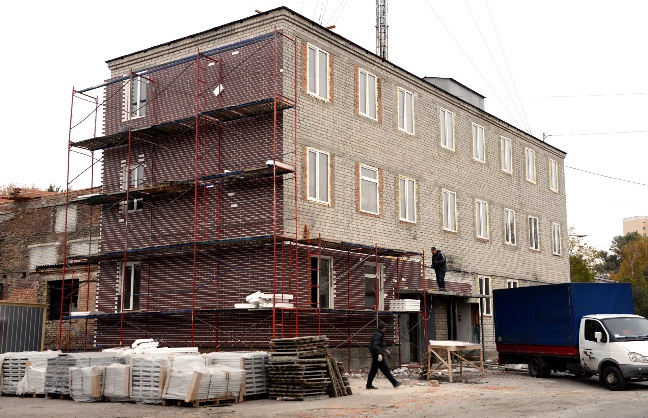 МОНТАЖ ТЕРМОПАНЕЛЕЙ
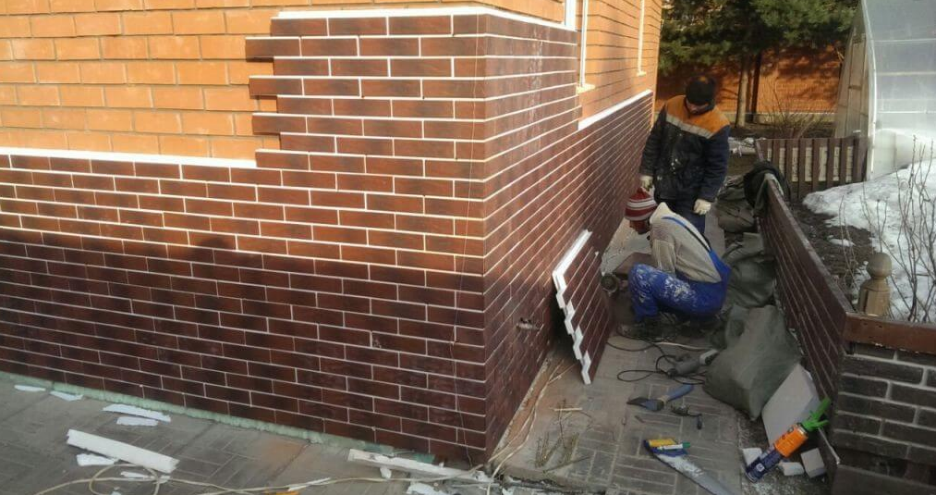 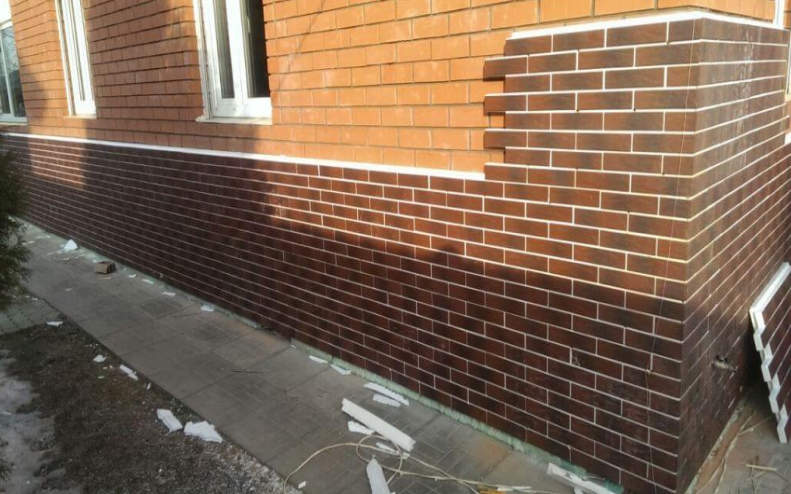 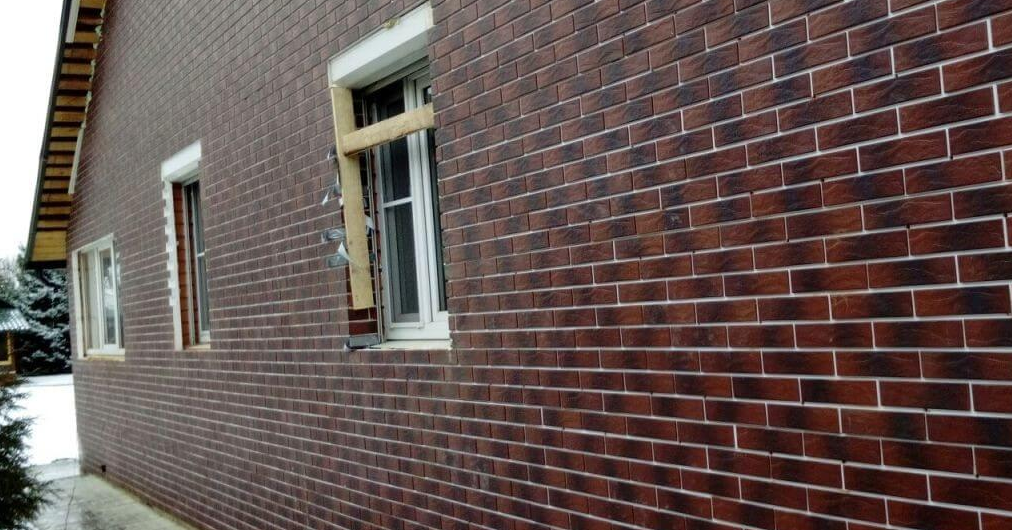 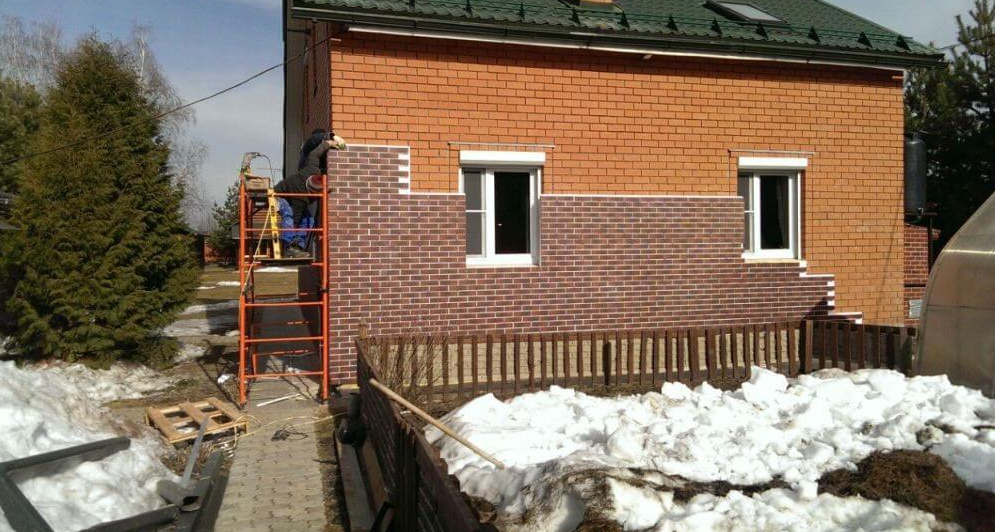 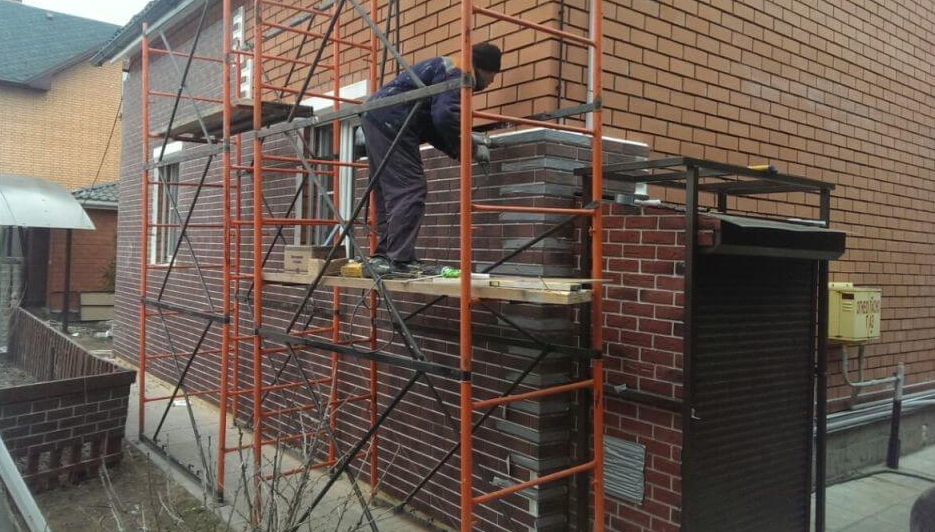 Объекты ДО и ПОСЛЕ
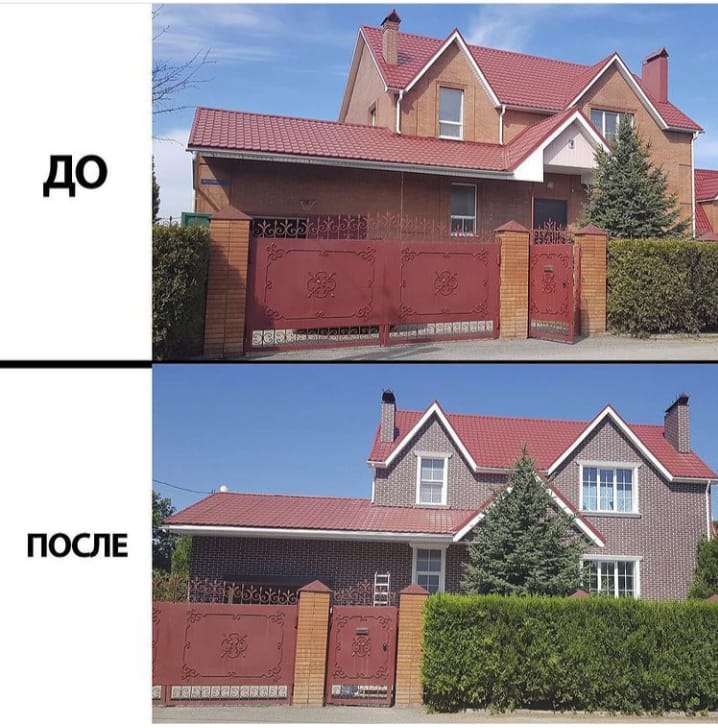 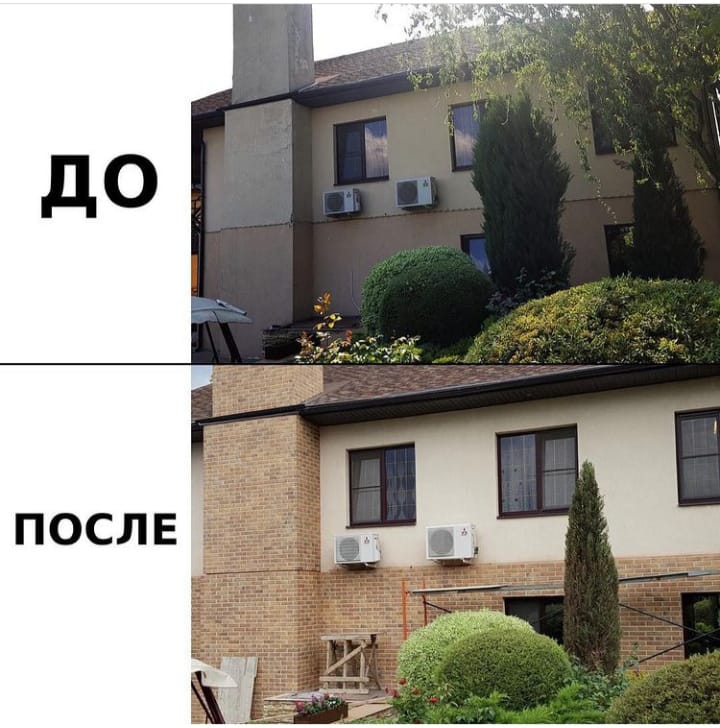 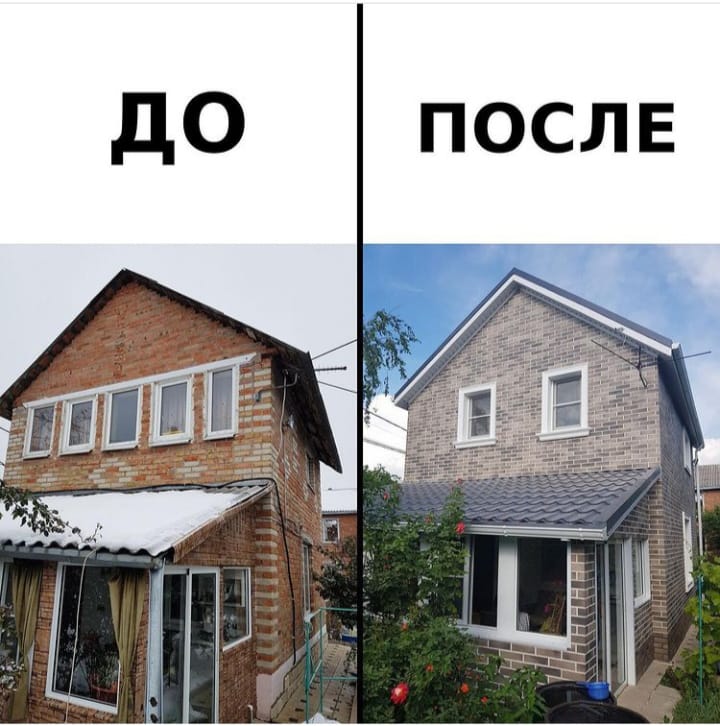 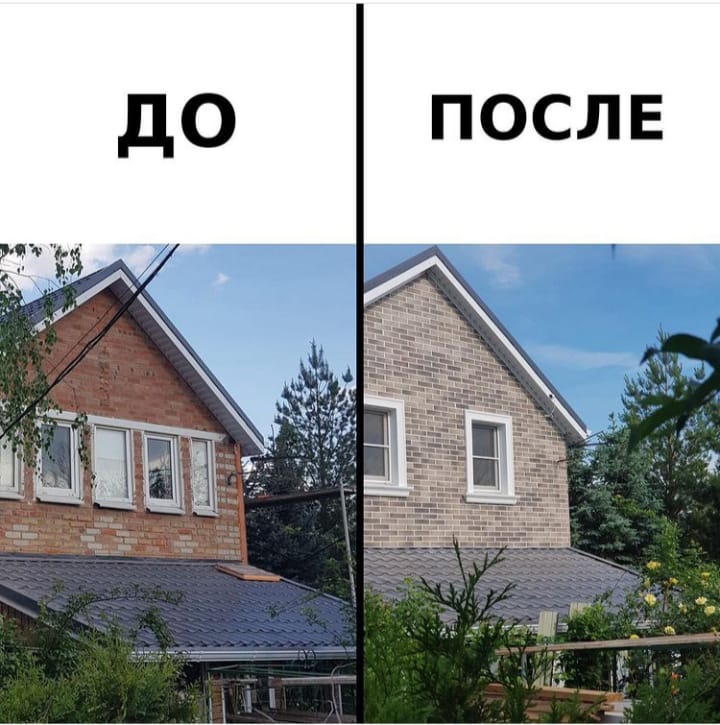 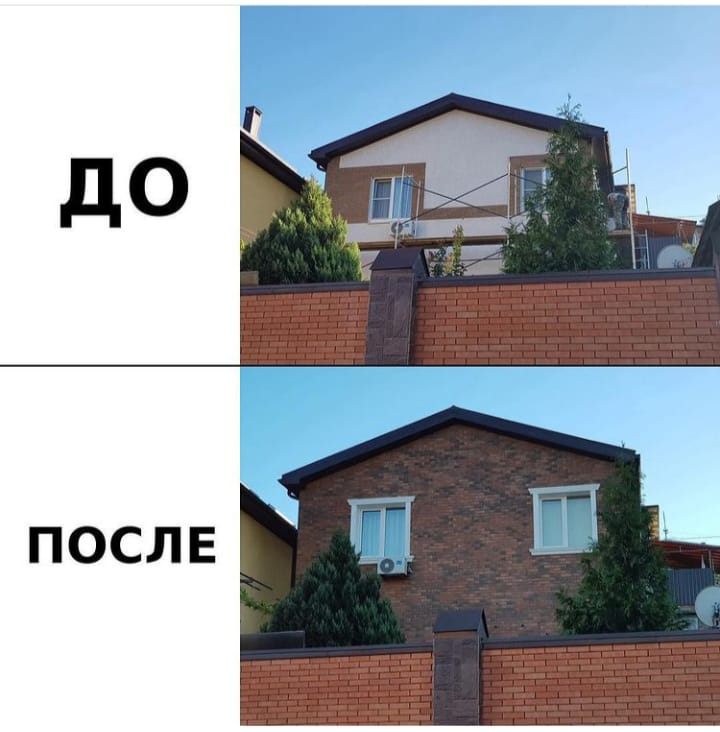 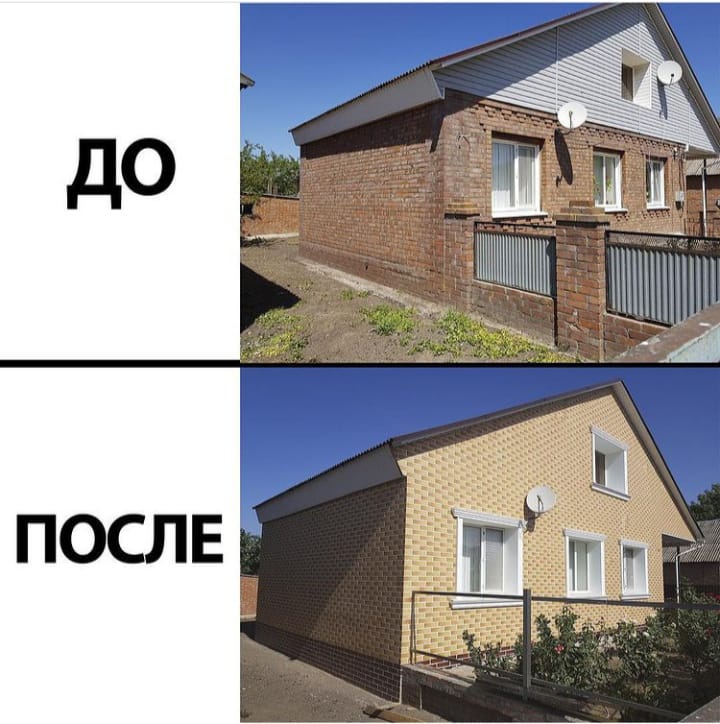 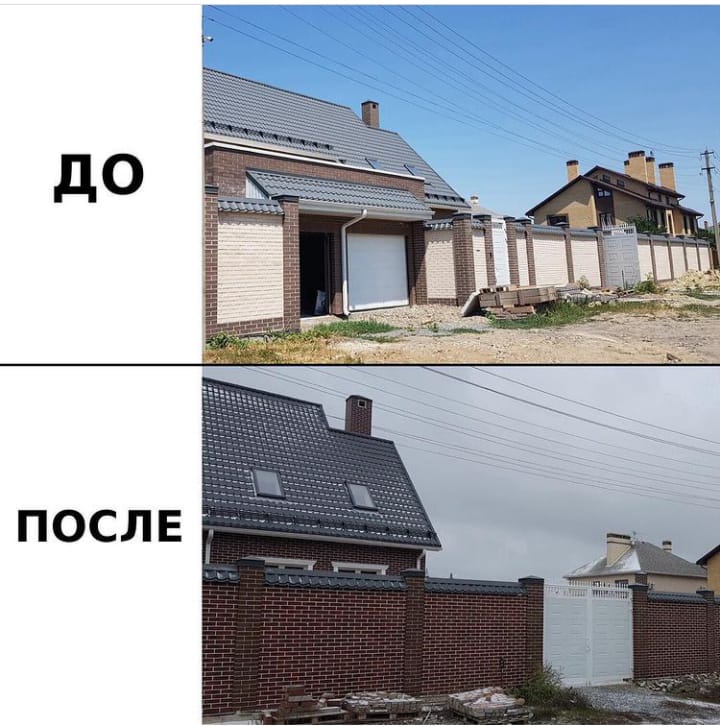 ФИБРОЦЕМЕНТНАЯ ПЛИТКА более 20ти оттенков
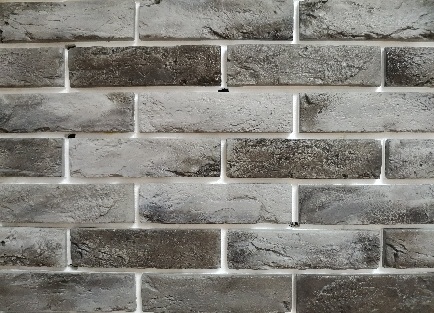 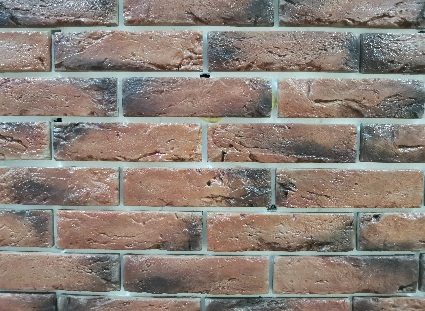 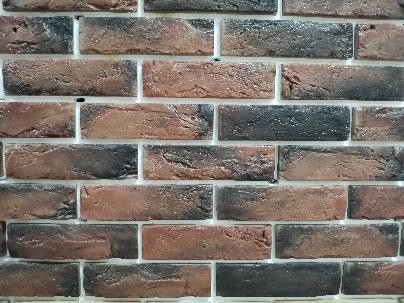 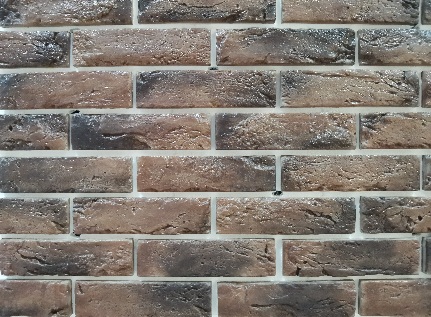 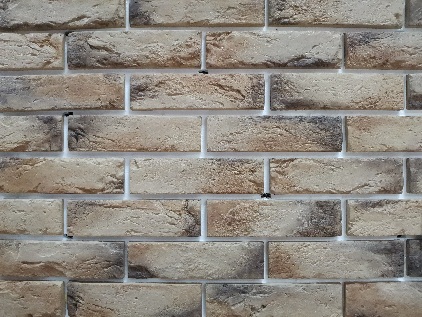 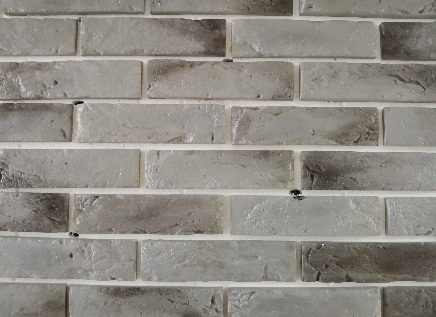 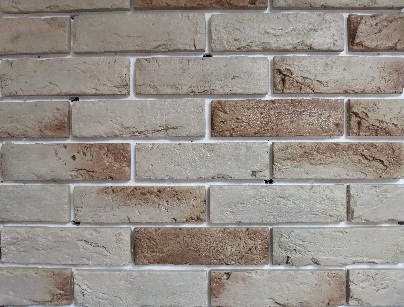 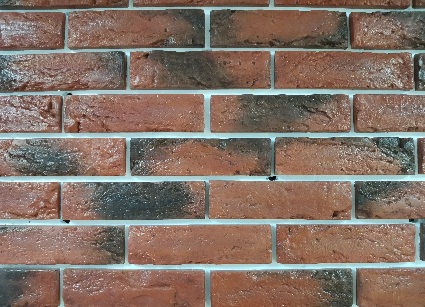 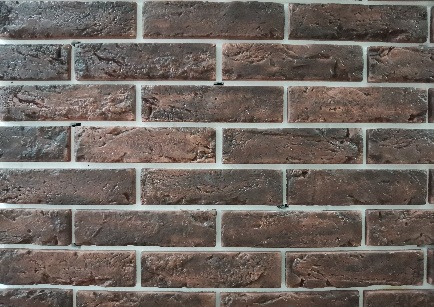 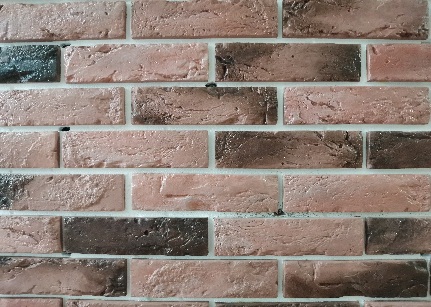 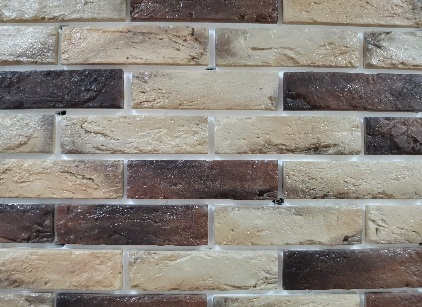 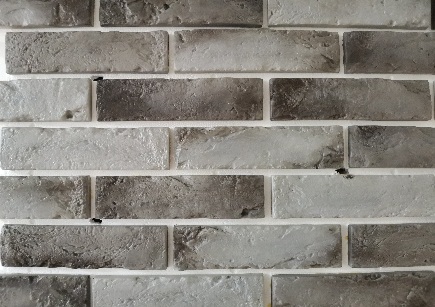 КЕРАМОГРАНИТ более 30 оттенков
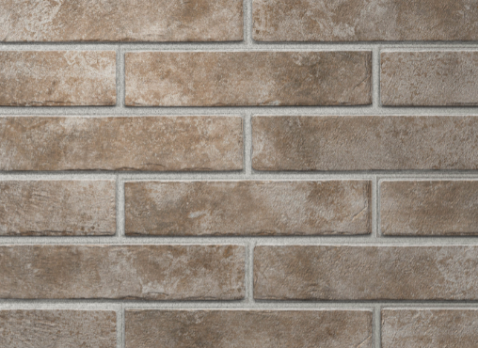 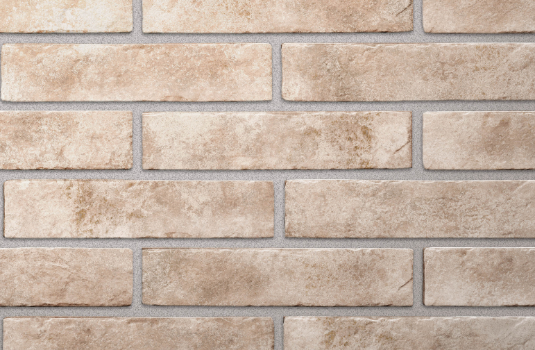 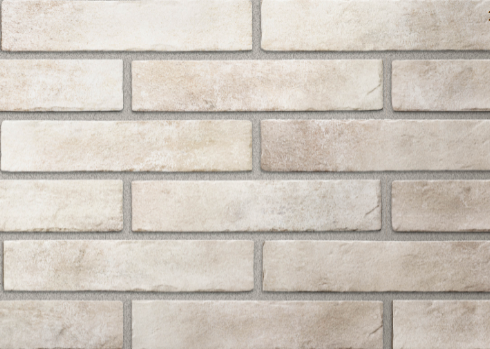 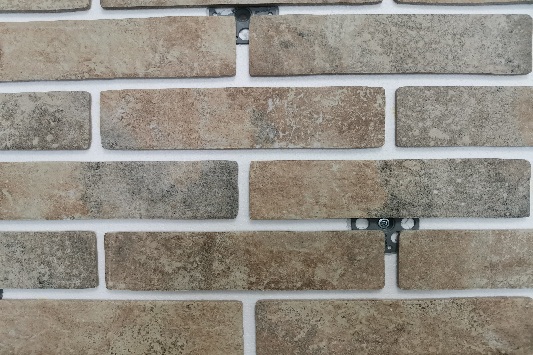 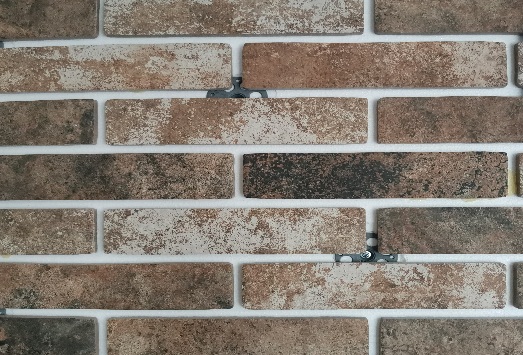 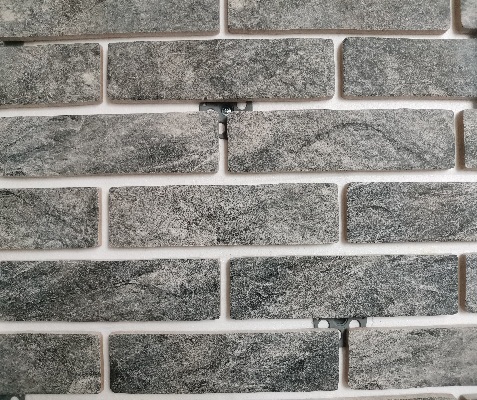 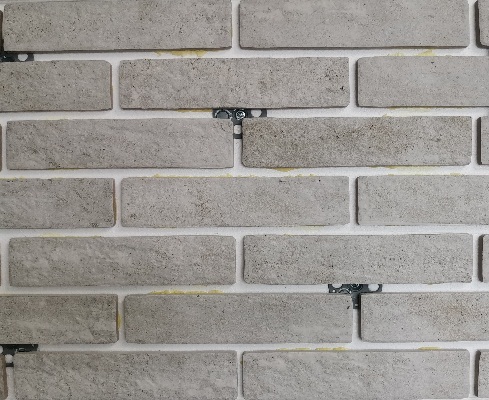 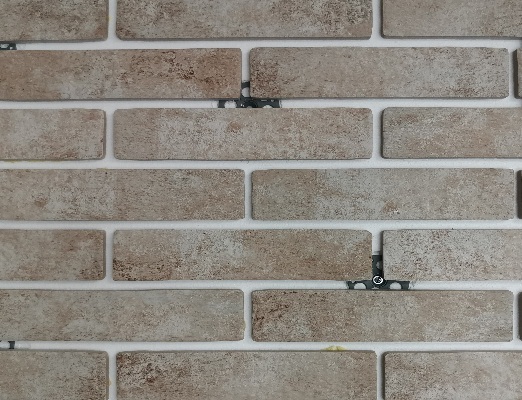 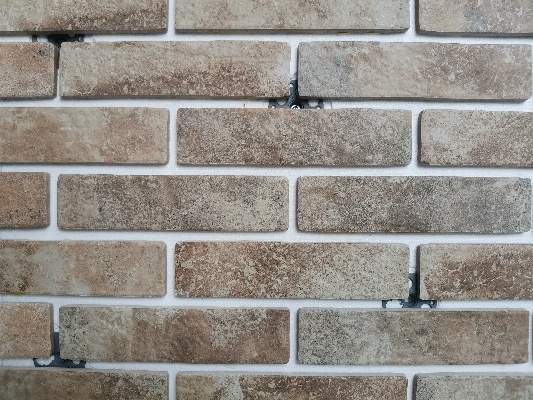 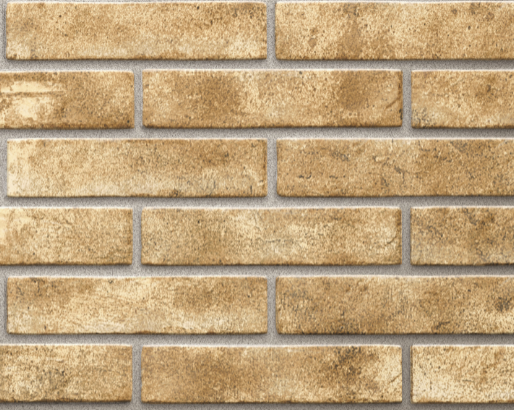 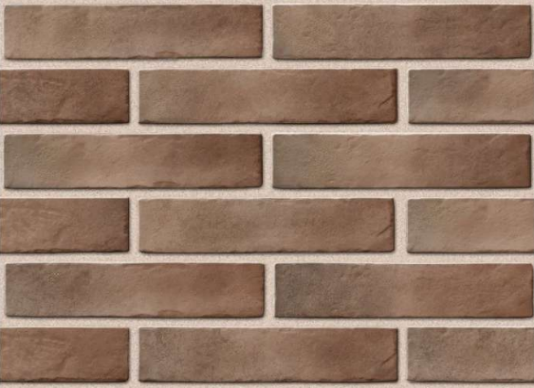 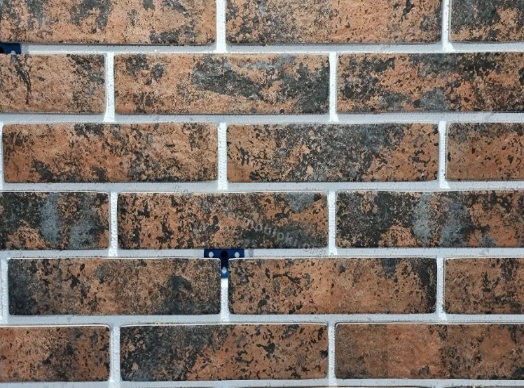 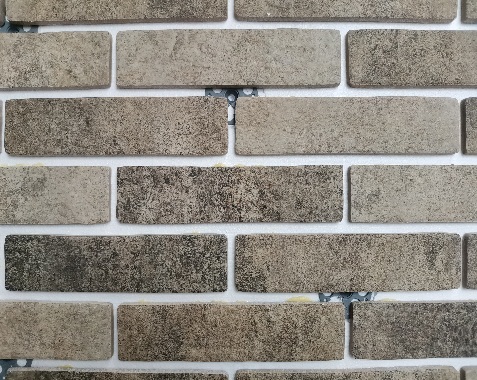 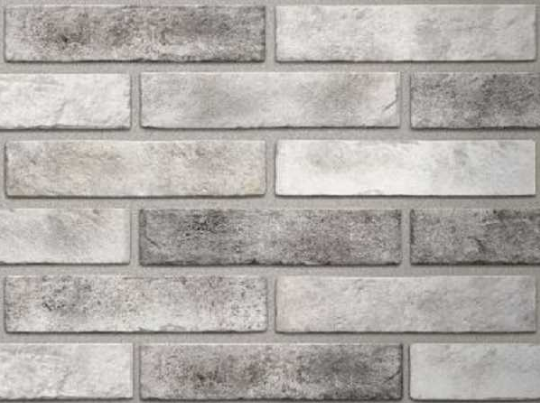 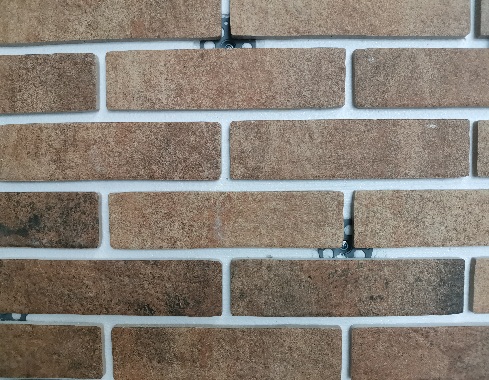 Клинкерная плитка CERRAD Польша более 70 оттенков
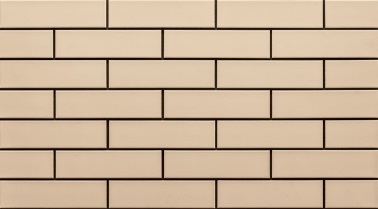 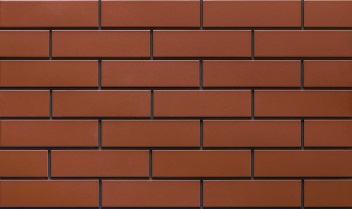 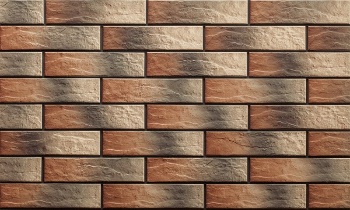 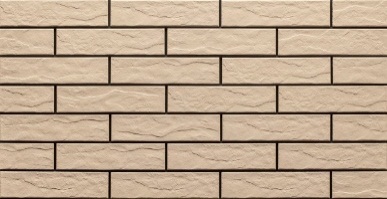 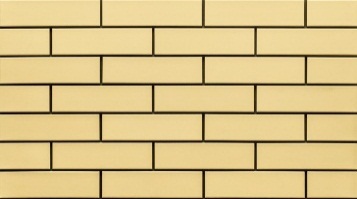 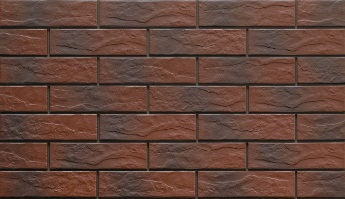 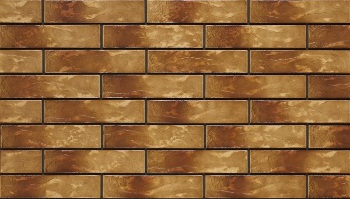 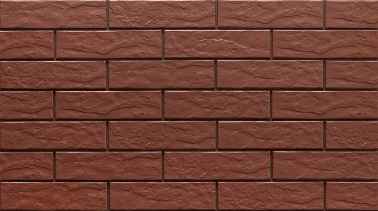 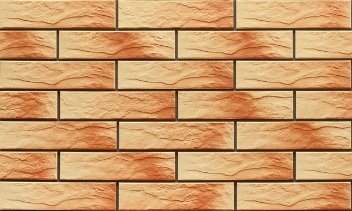 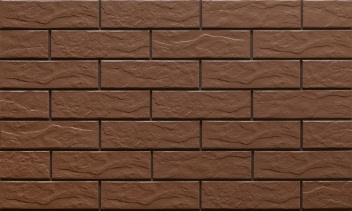 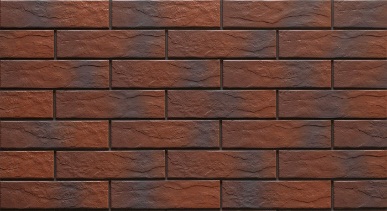 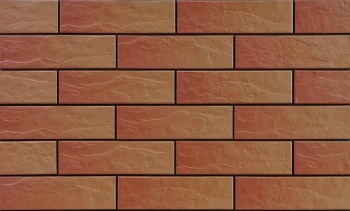 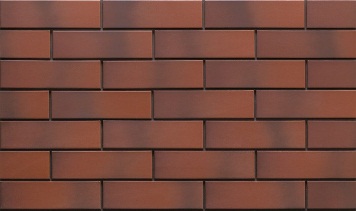 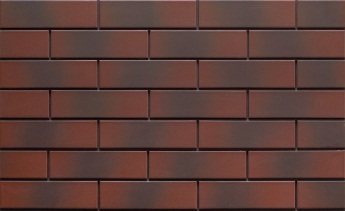 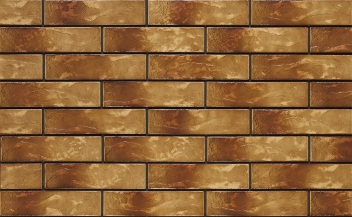 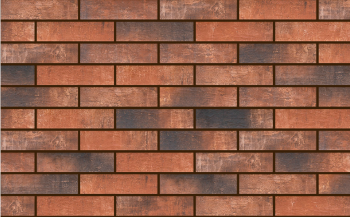 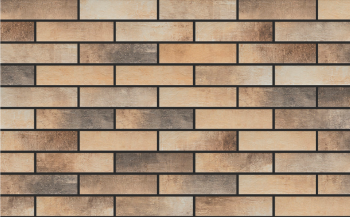 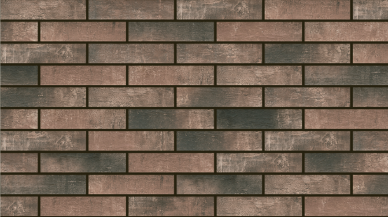 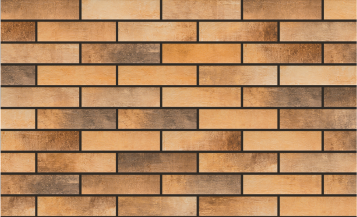 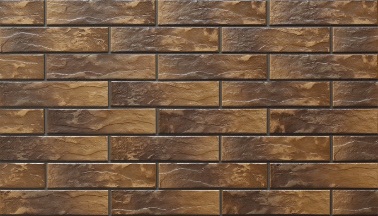 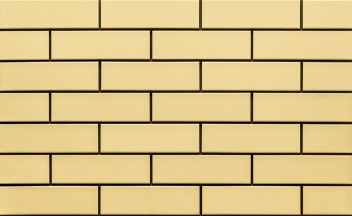 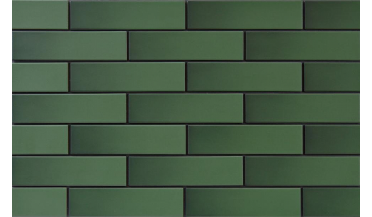 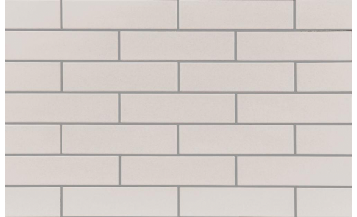 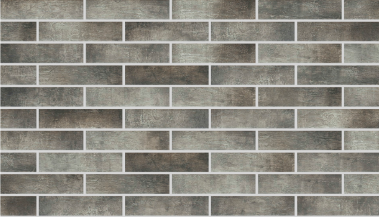 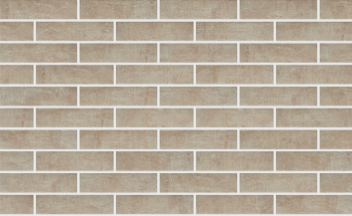 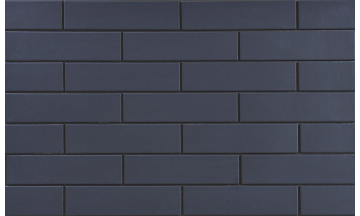 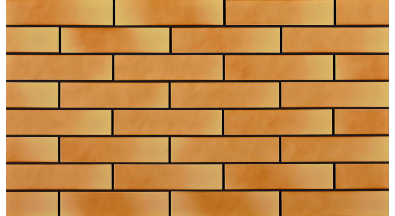 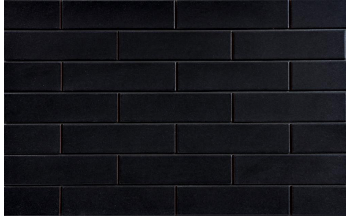 Клинкерная плитка Paradyz Польша более 50 оттенков
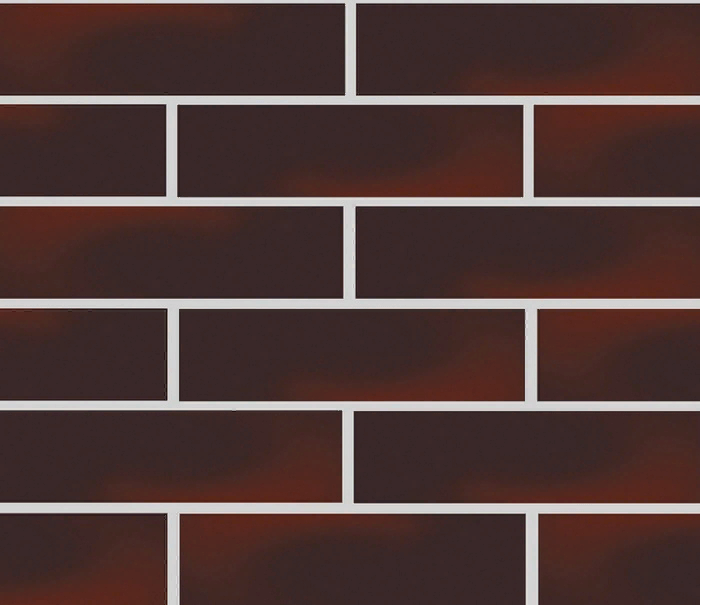 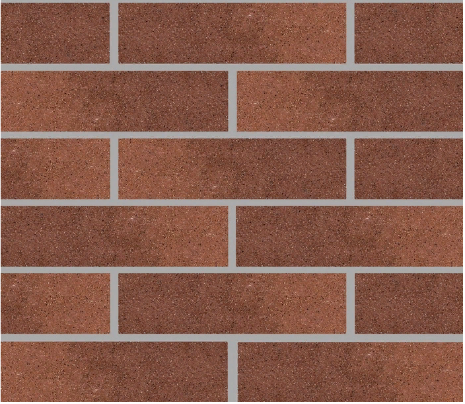 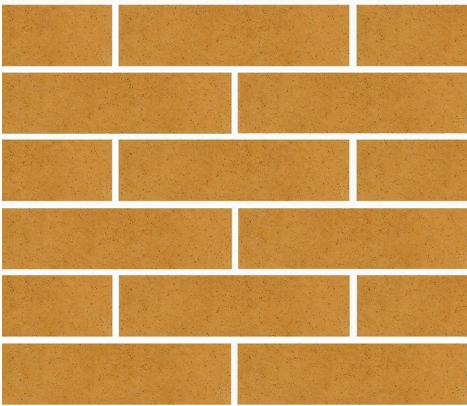 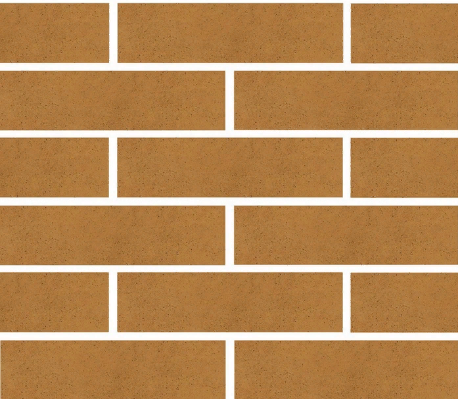 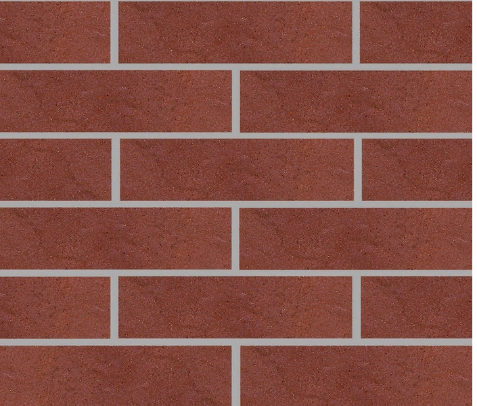 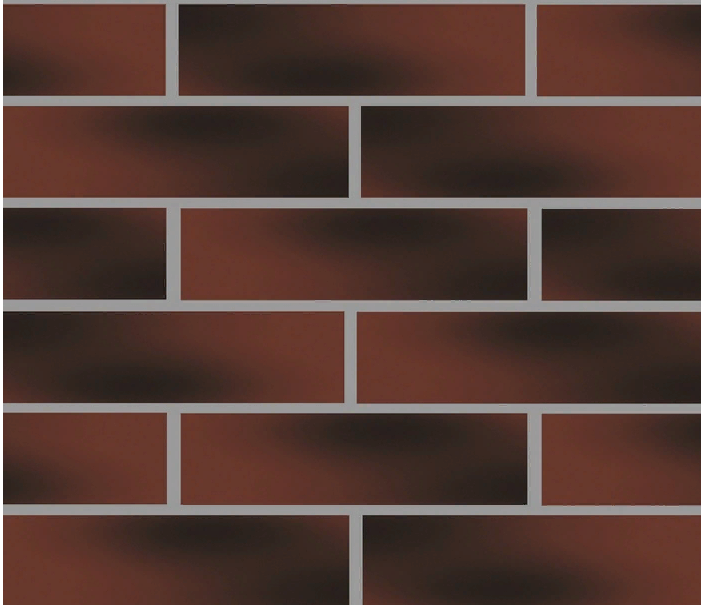 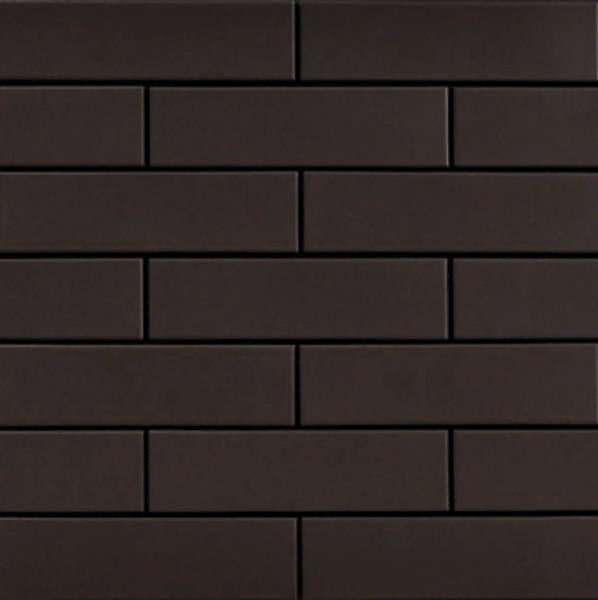 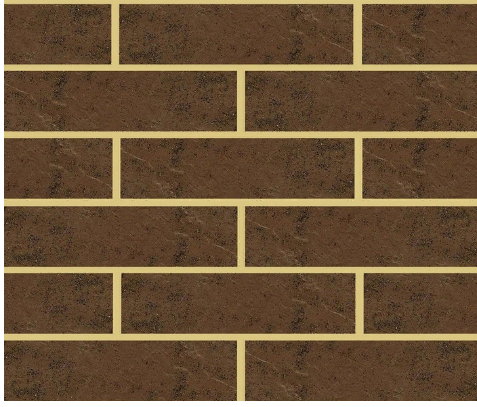 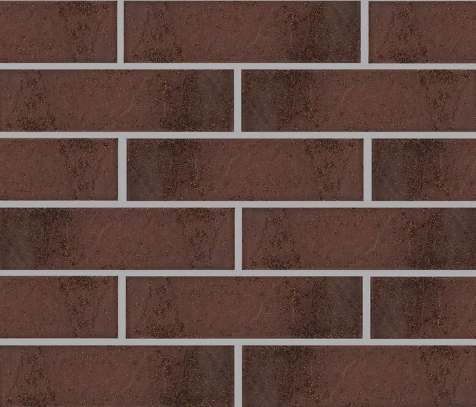 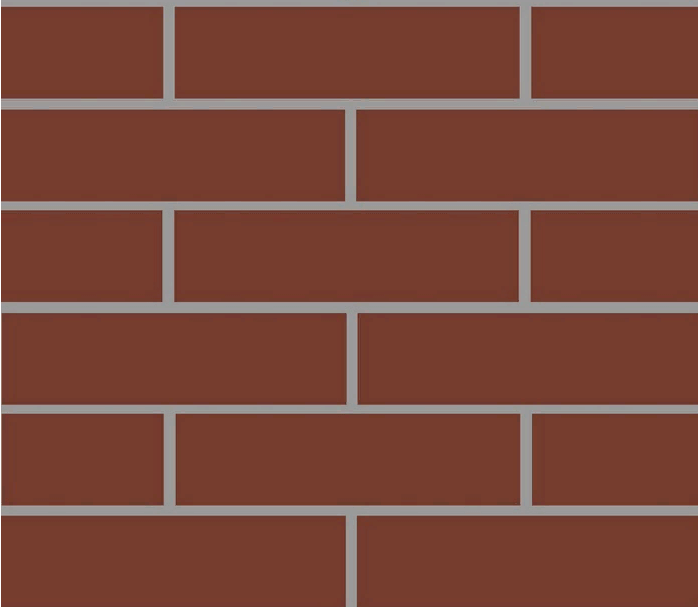 Клинкерная плитка King Klinker Польша более 100 оттенков
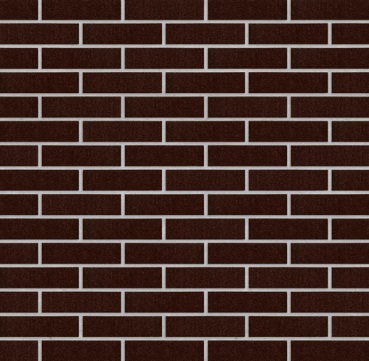 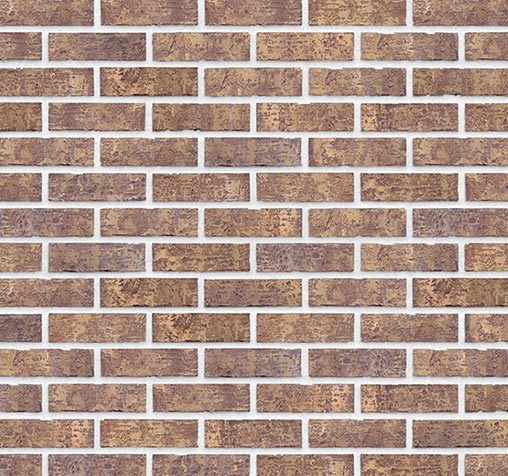 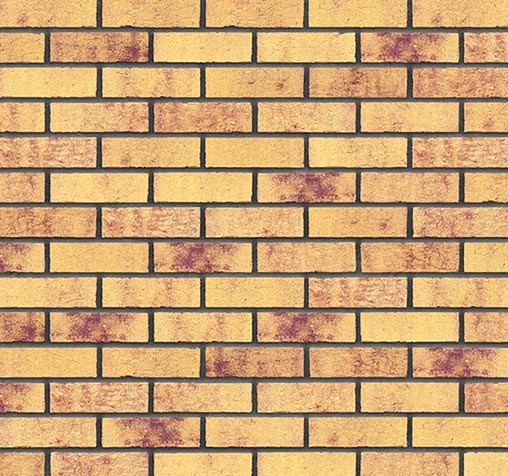 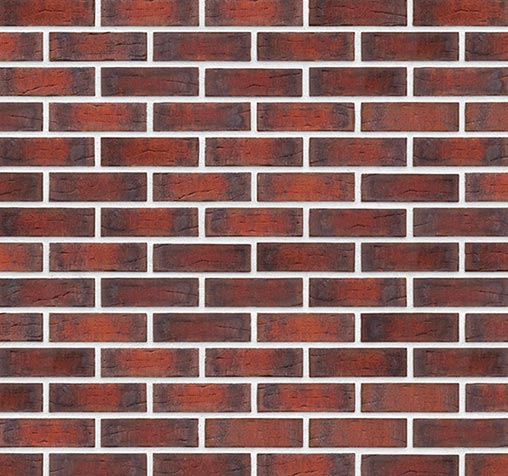 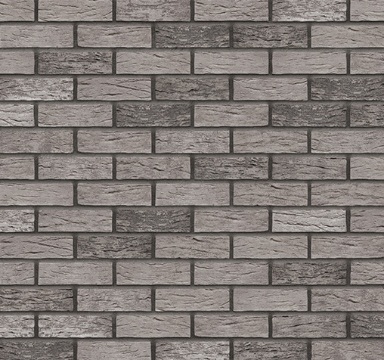 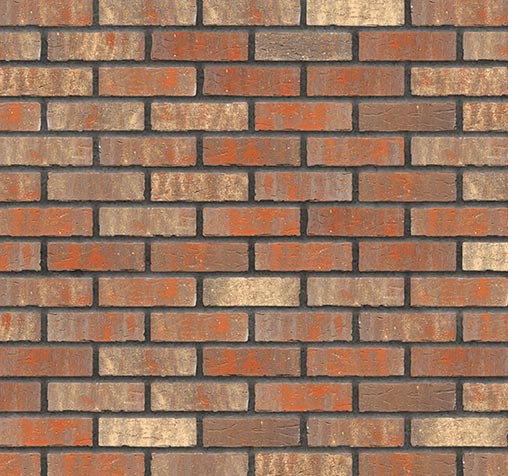 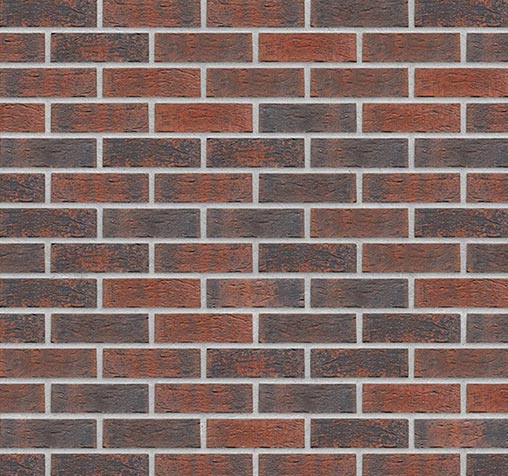 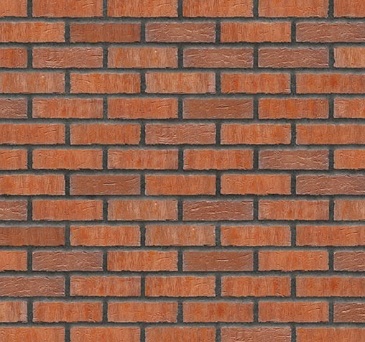 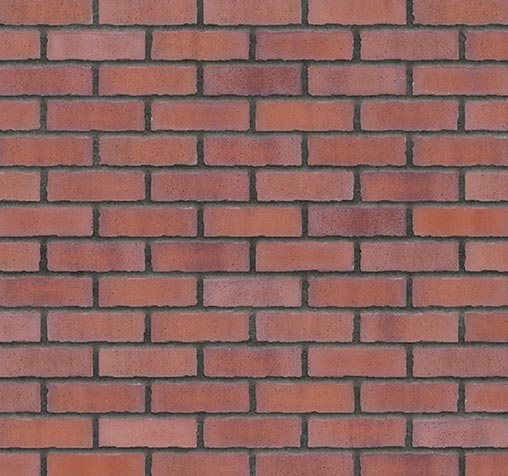 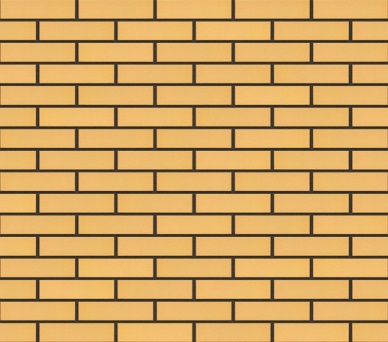 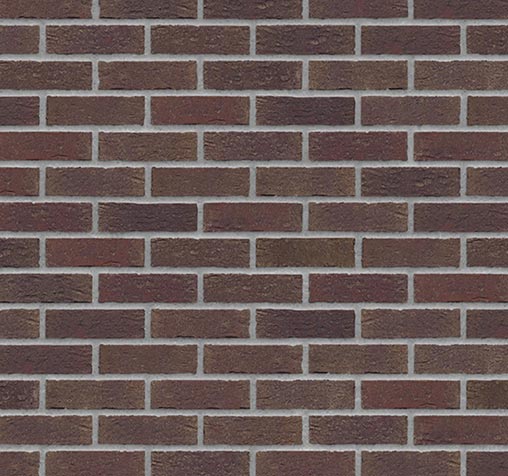 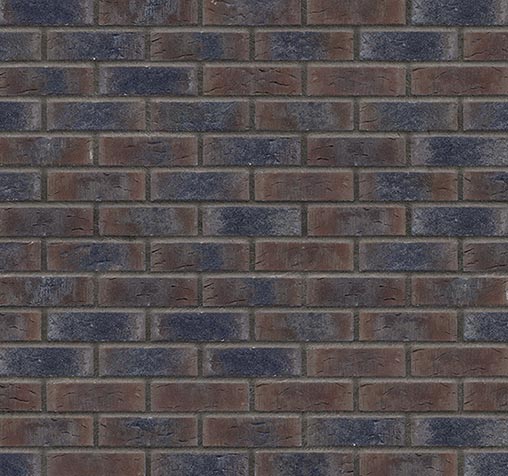 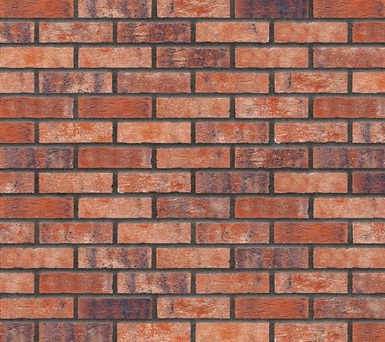 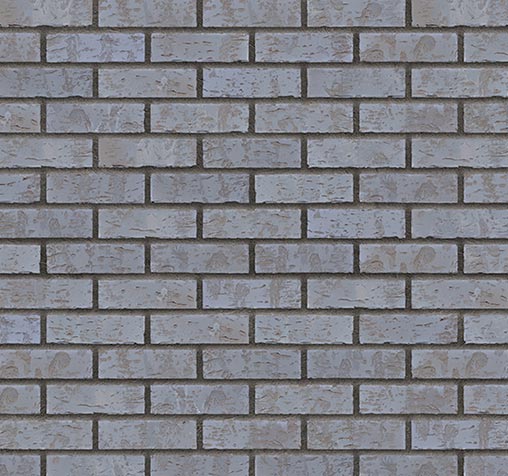 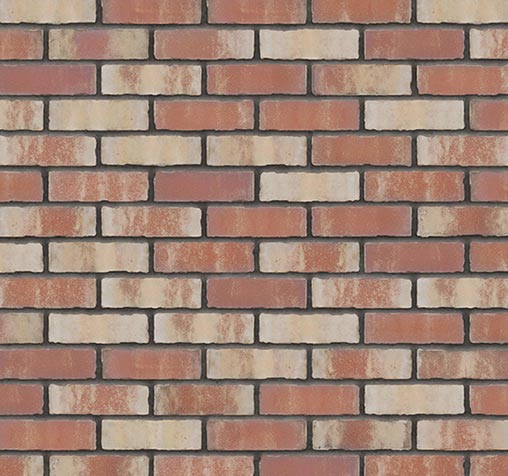 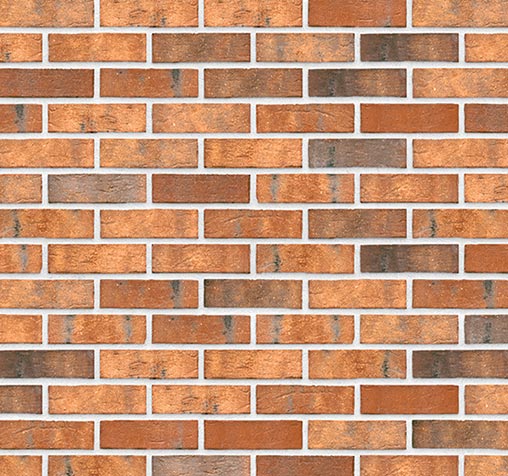 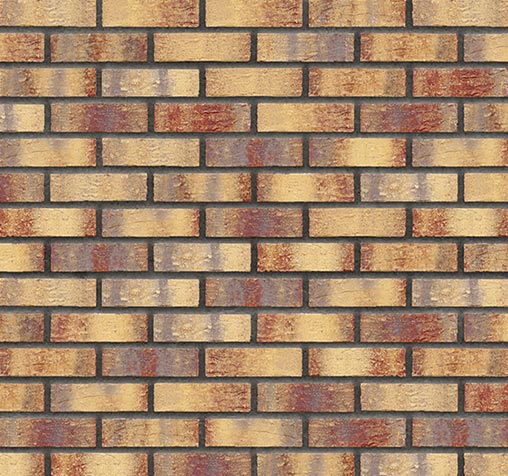 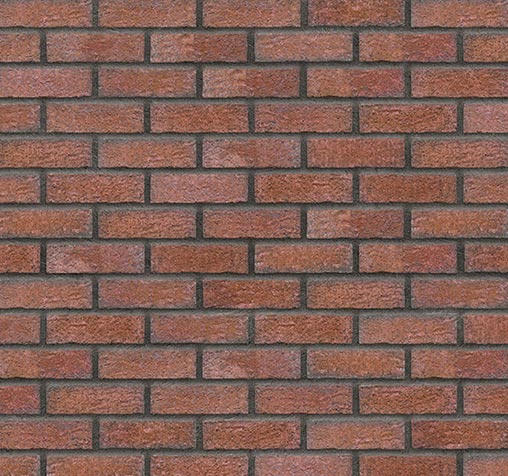 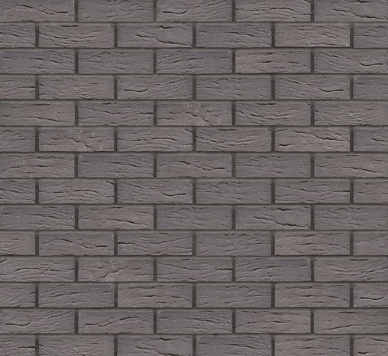 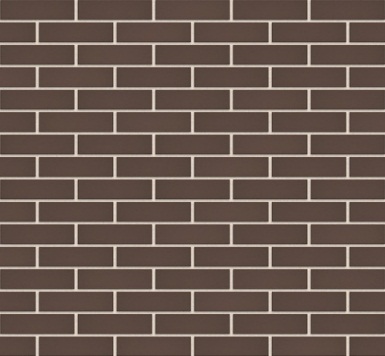 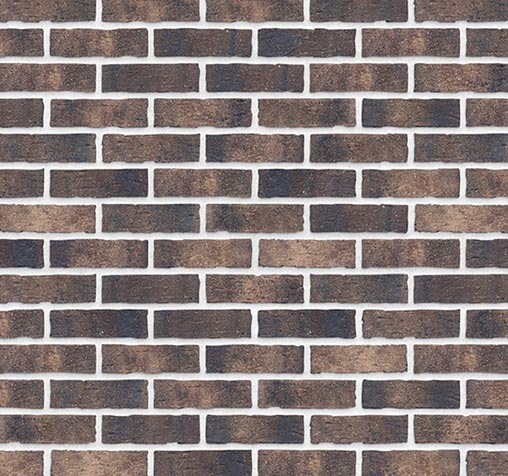 Клинкерная плитка Roben Польша/Германия более 100 оттенков
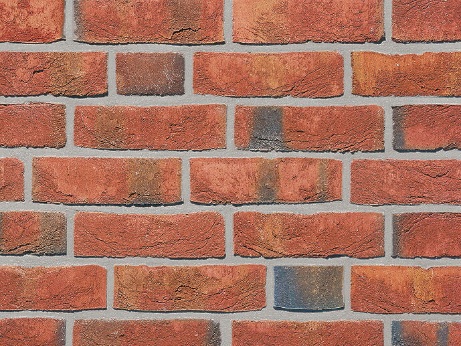 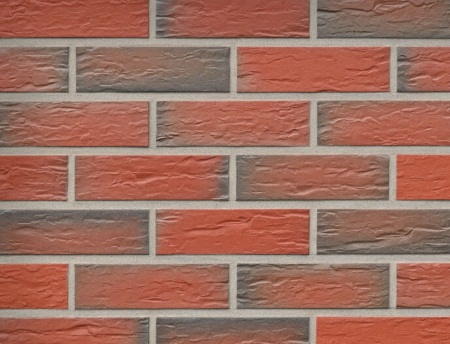 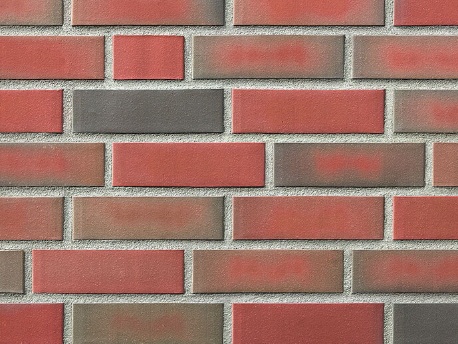 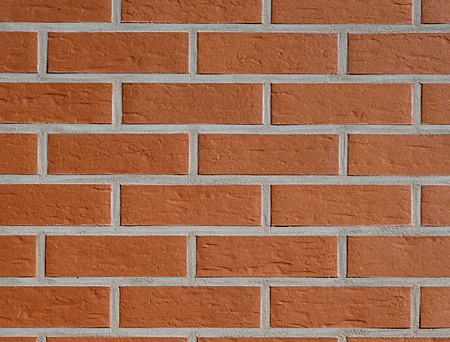 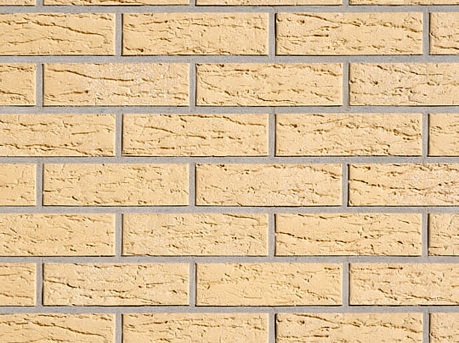 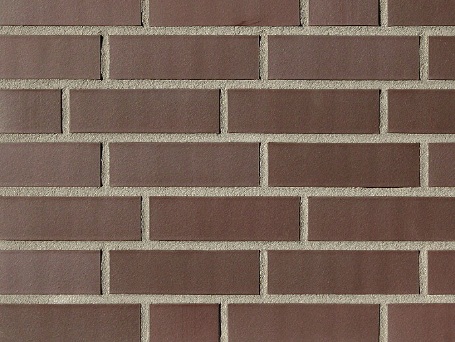 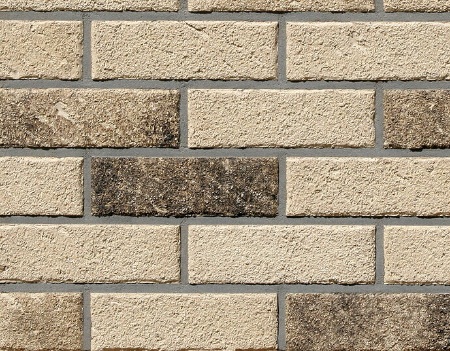 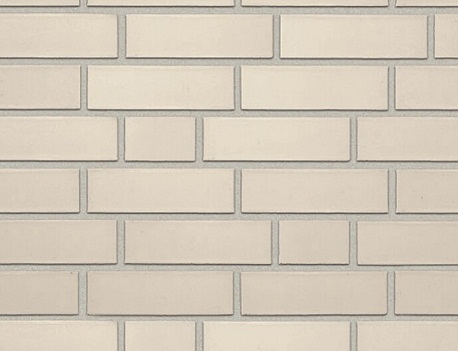 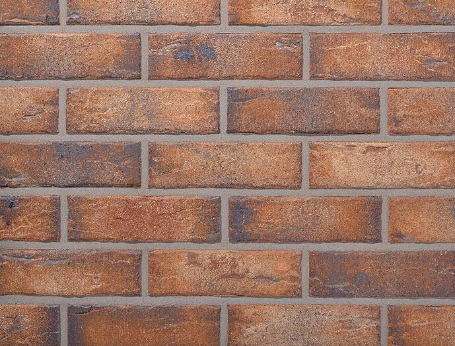 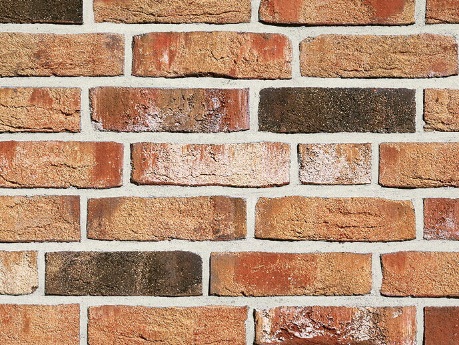 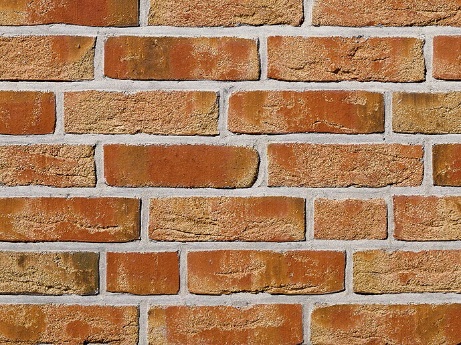 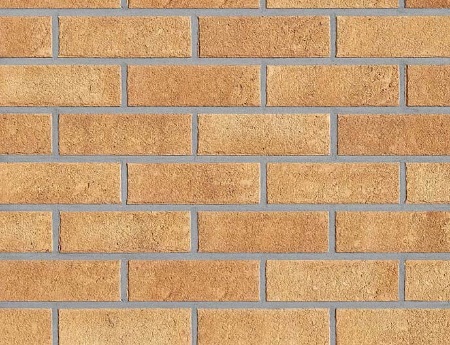 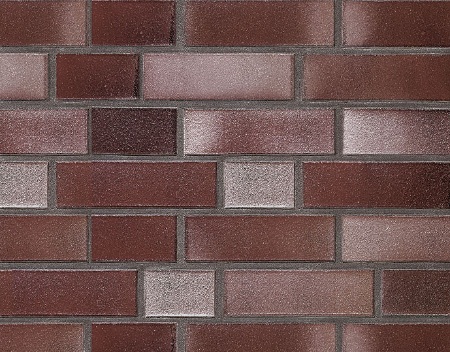 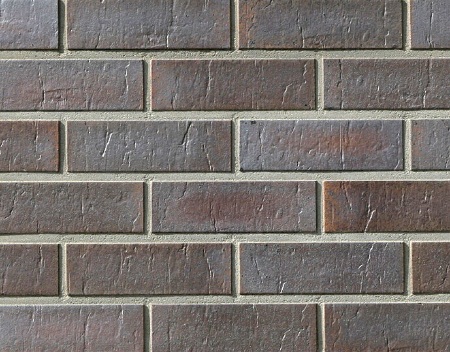 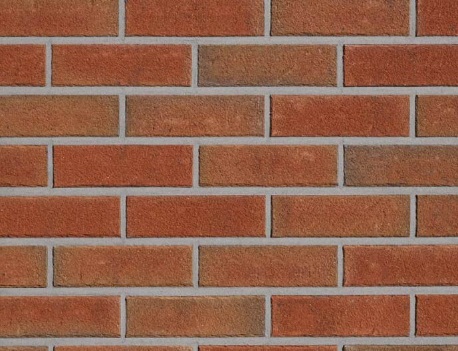 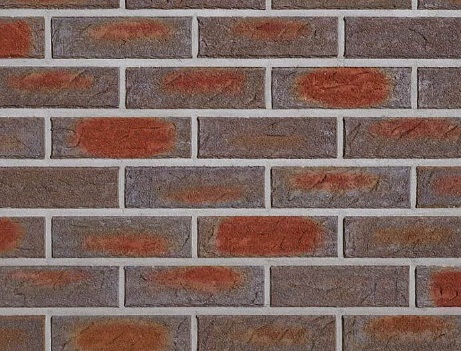 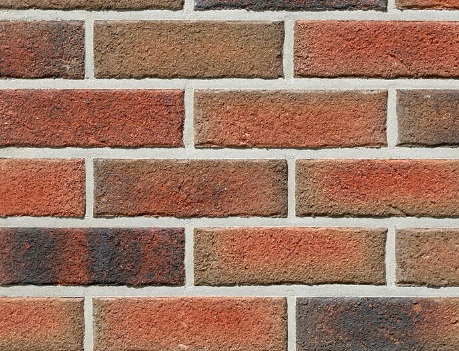 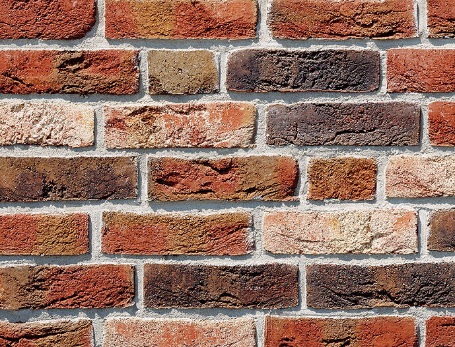 Клинкерная плитка Feldhaus Klinker Германия более 200 оттенков
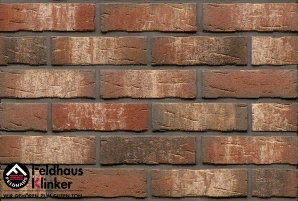 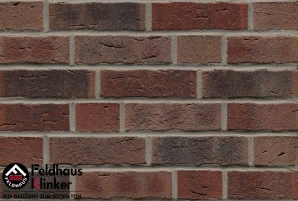 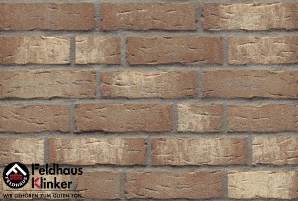 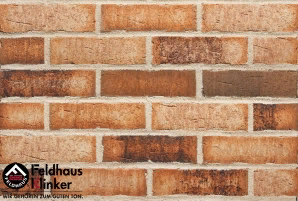 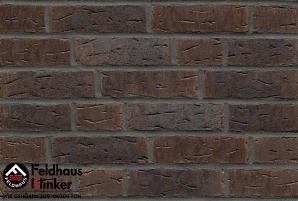 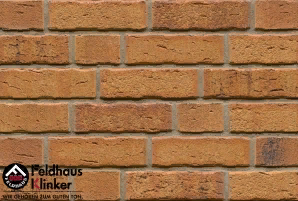 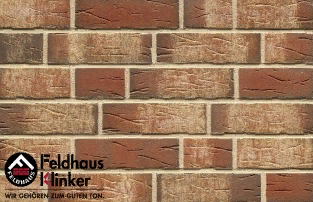 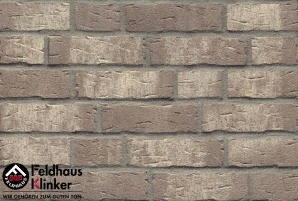 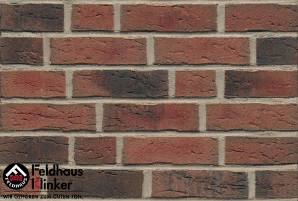 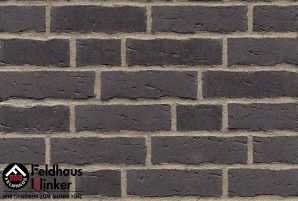 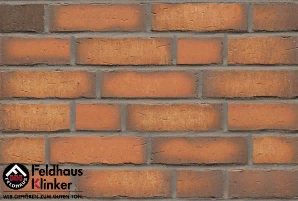 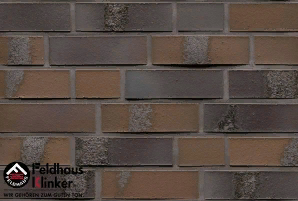 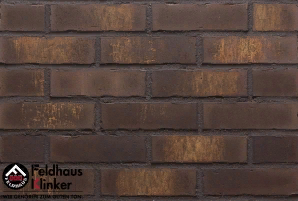 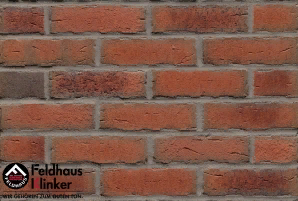 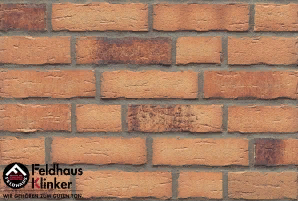 Клинкерная плитка Stroher Германия более 200 оттенков
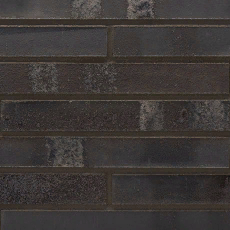 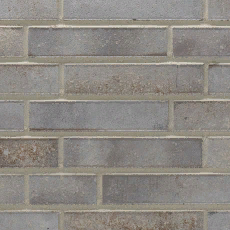 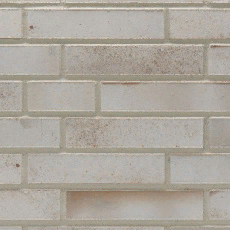 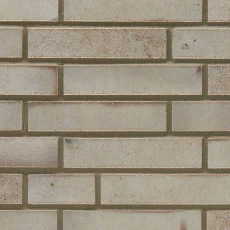 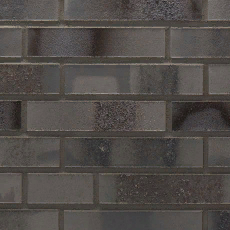 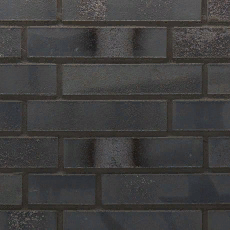 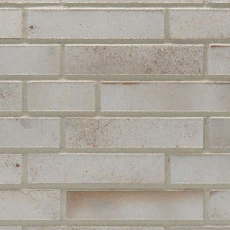 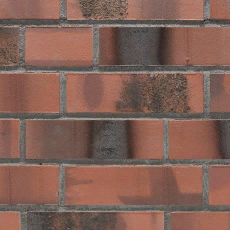 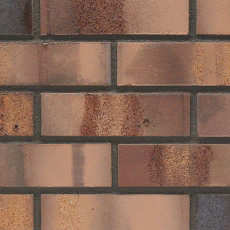 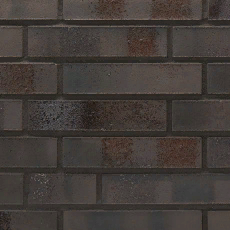 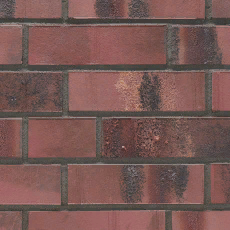 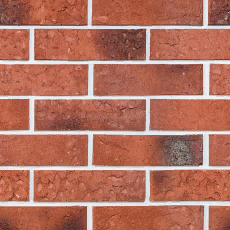 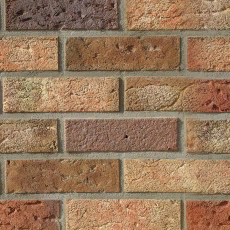 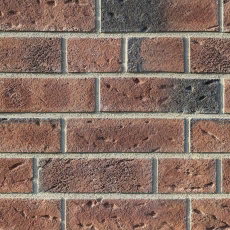 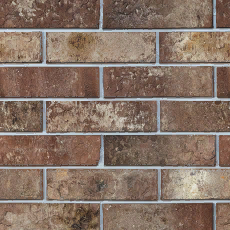 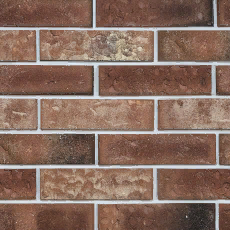 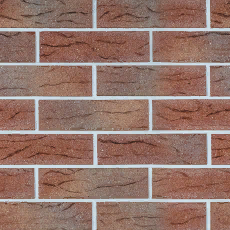 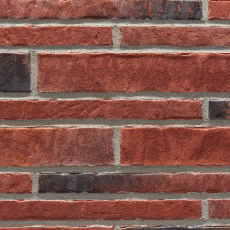 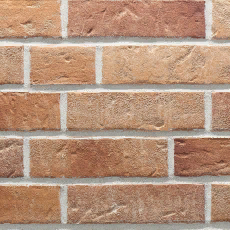 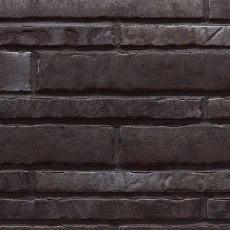 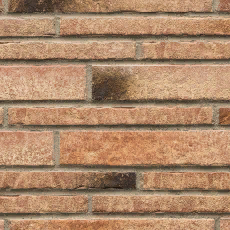 Галерея объектов
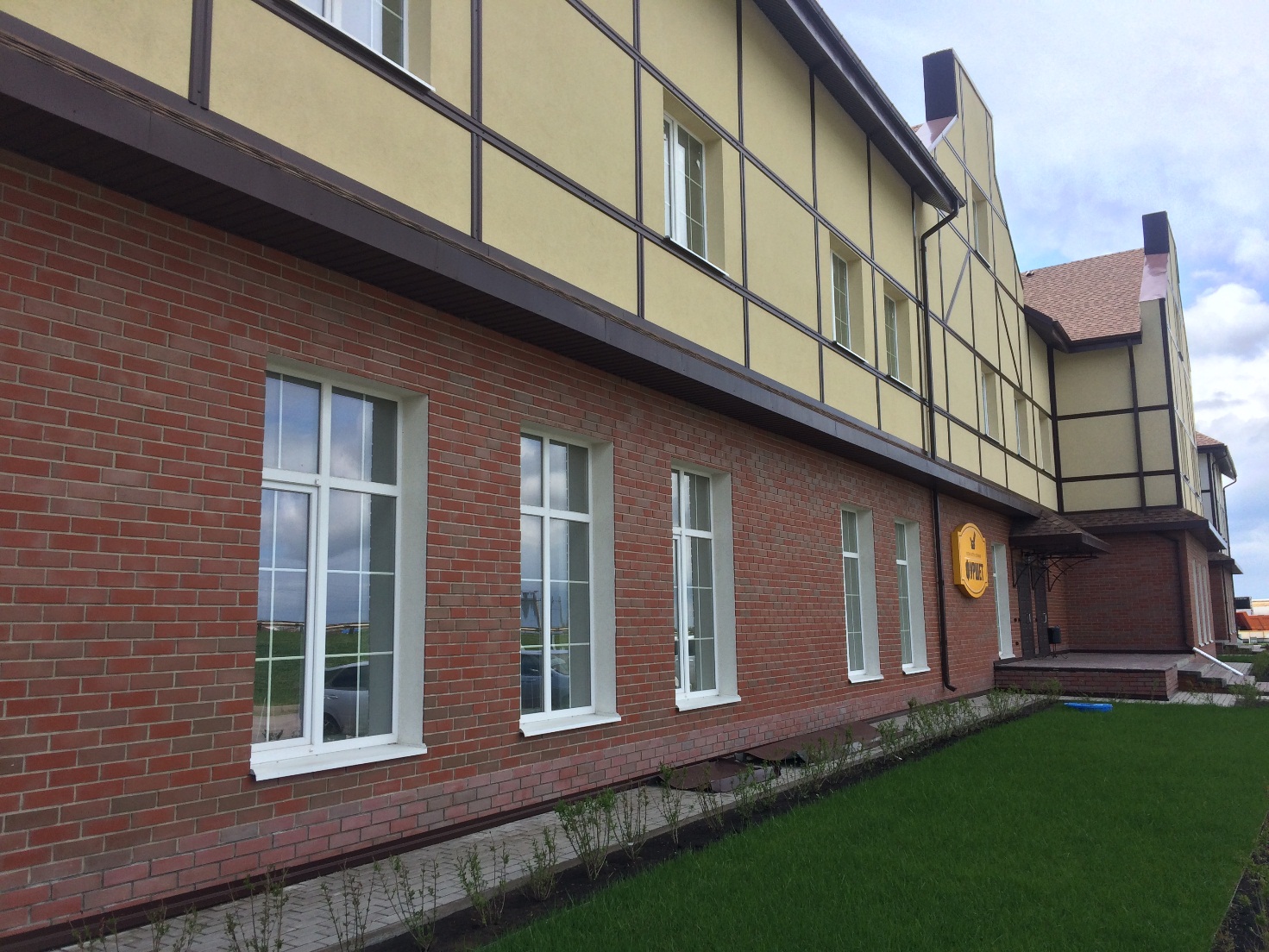 Галерея объектов
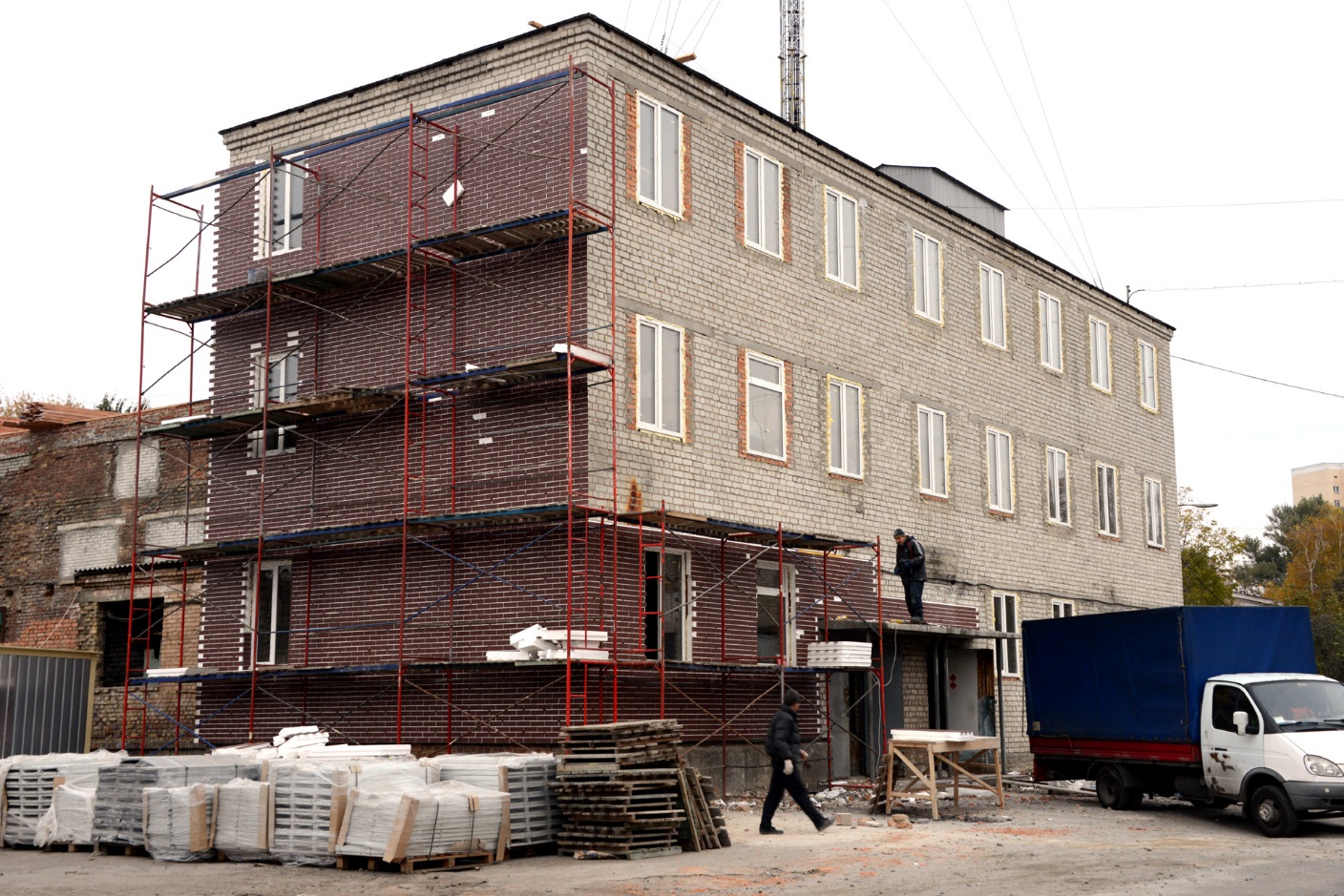 Галерея объектов
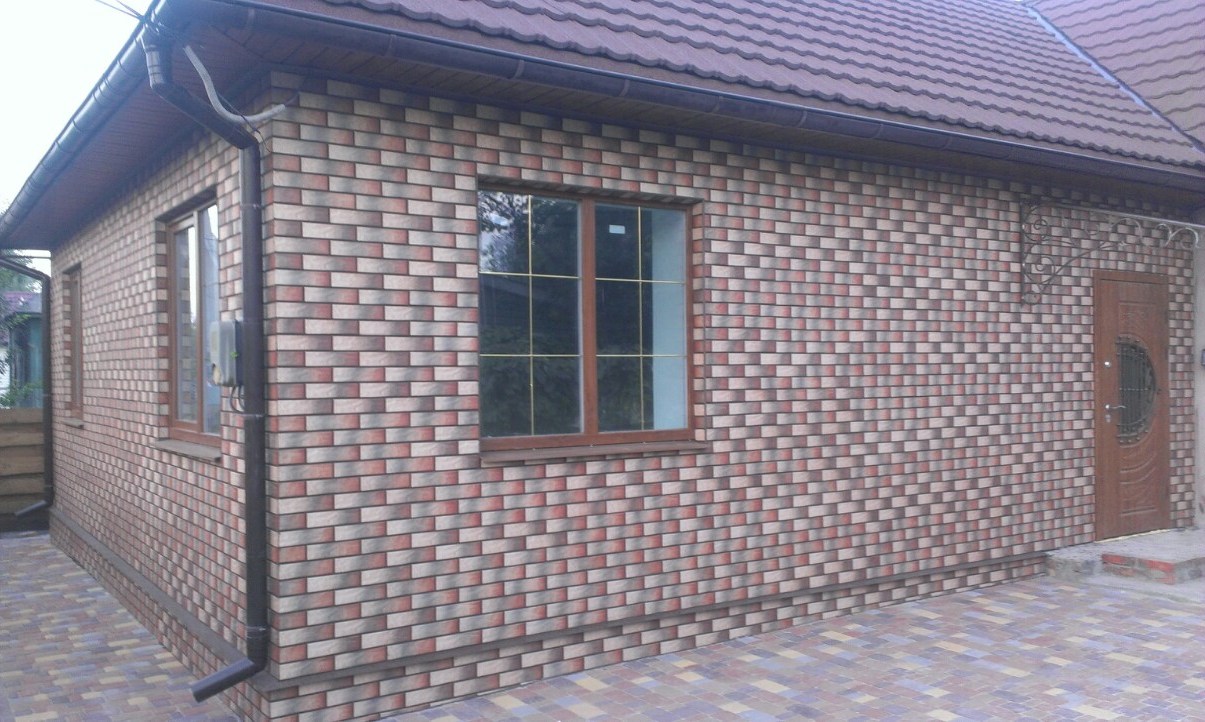 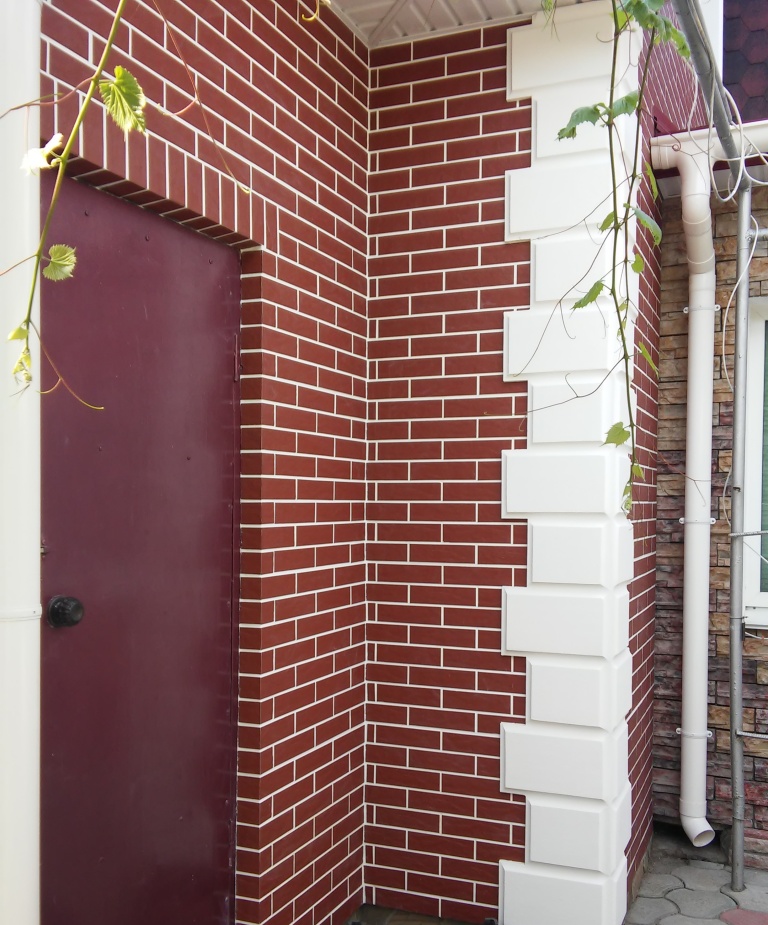 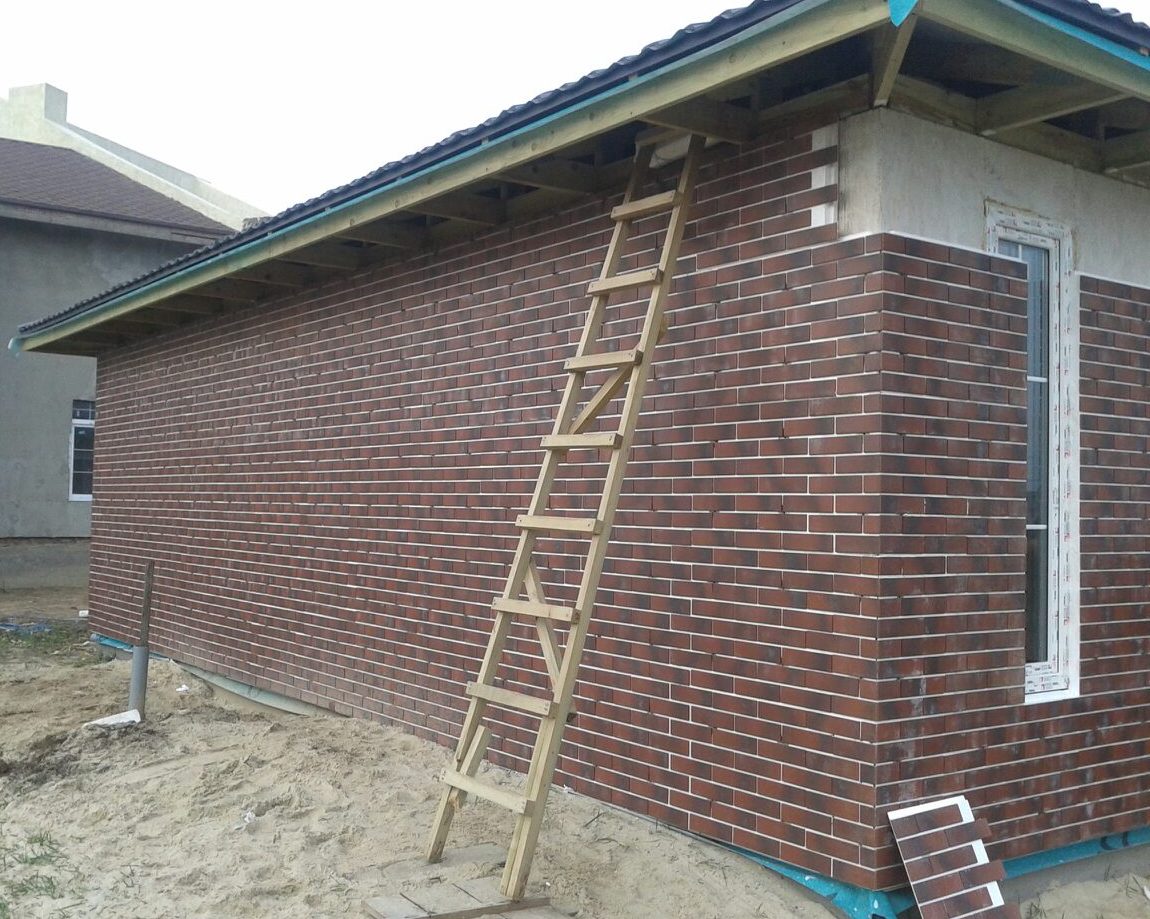 Галерея объектов
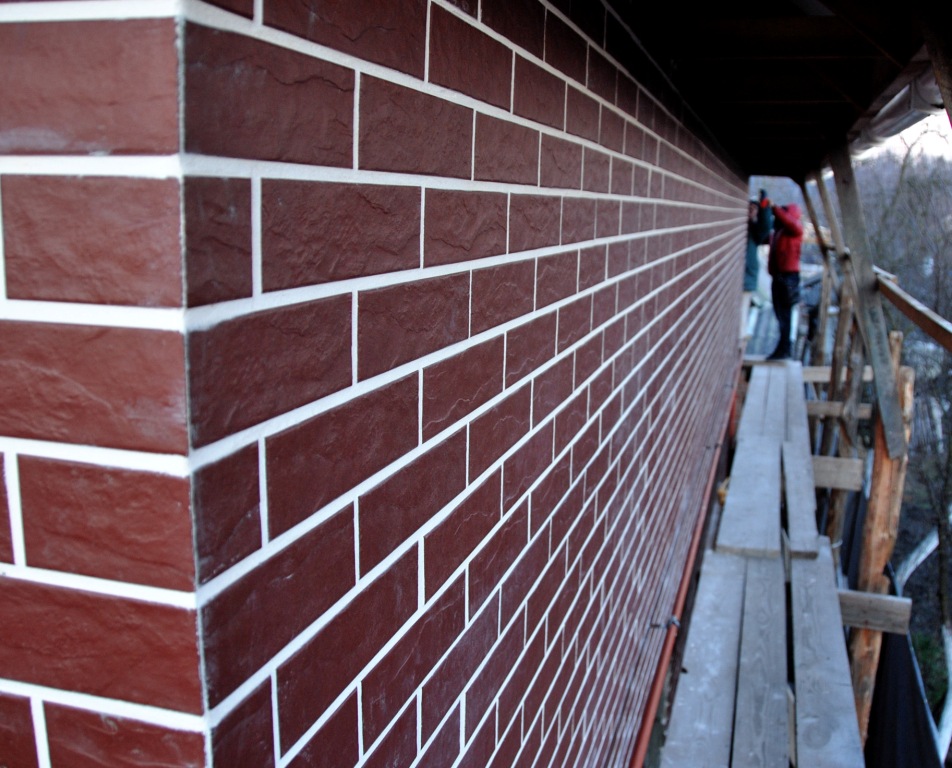 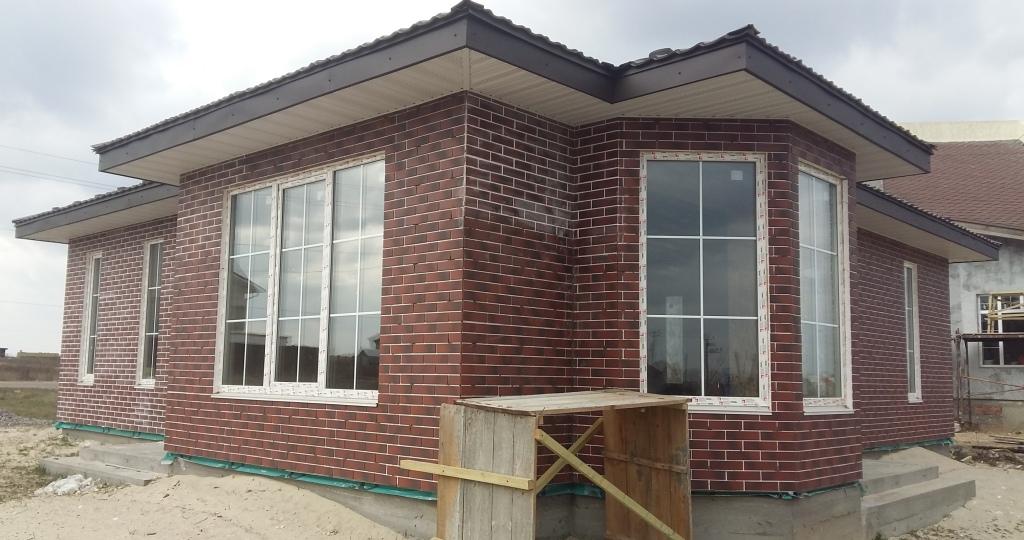 Галерея объектов
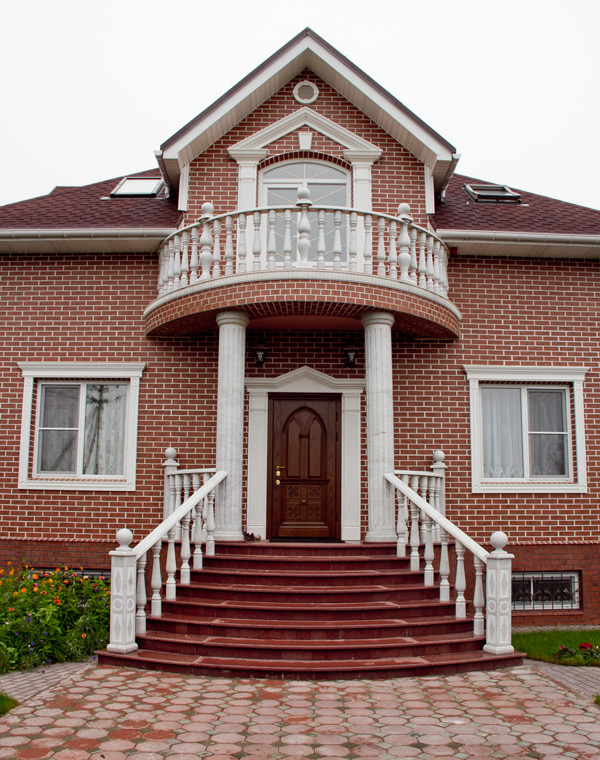 Галерея объектов
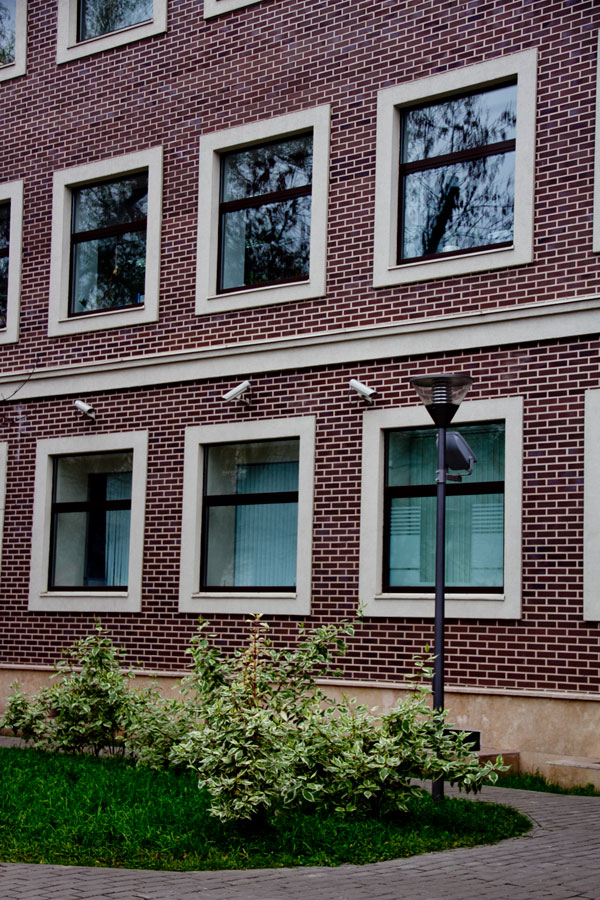 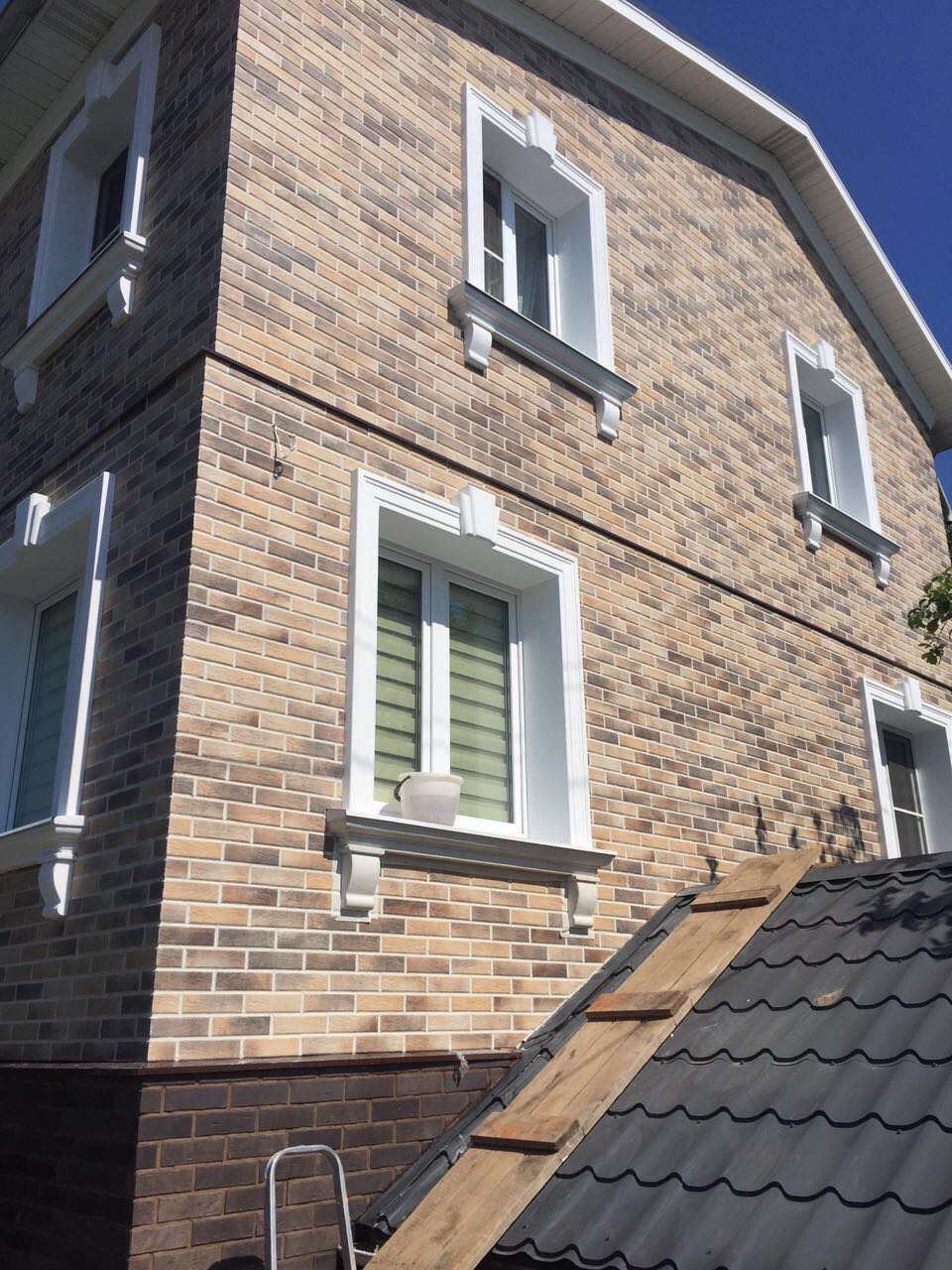 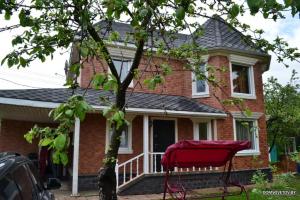 Галерея объектов
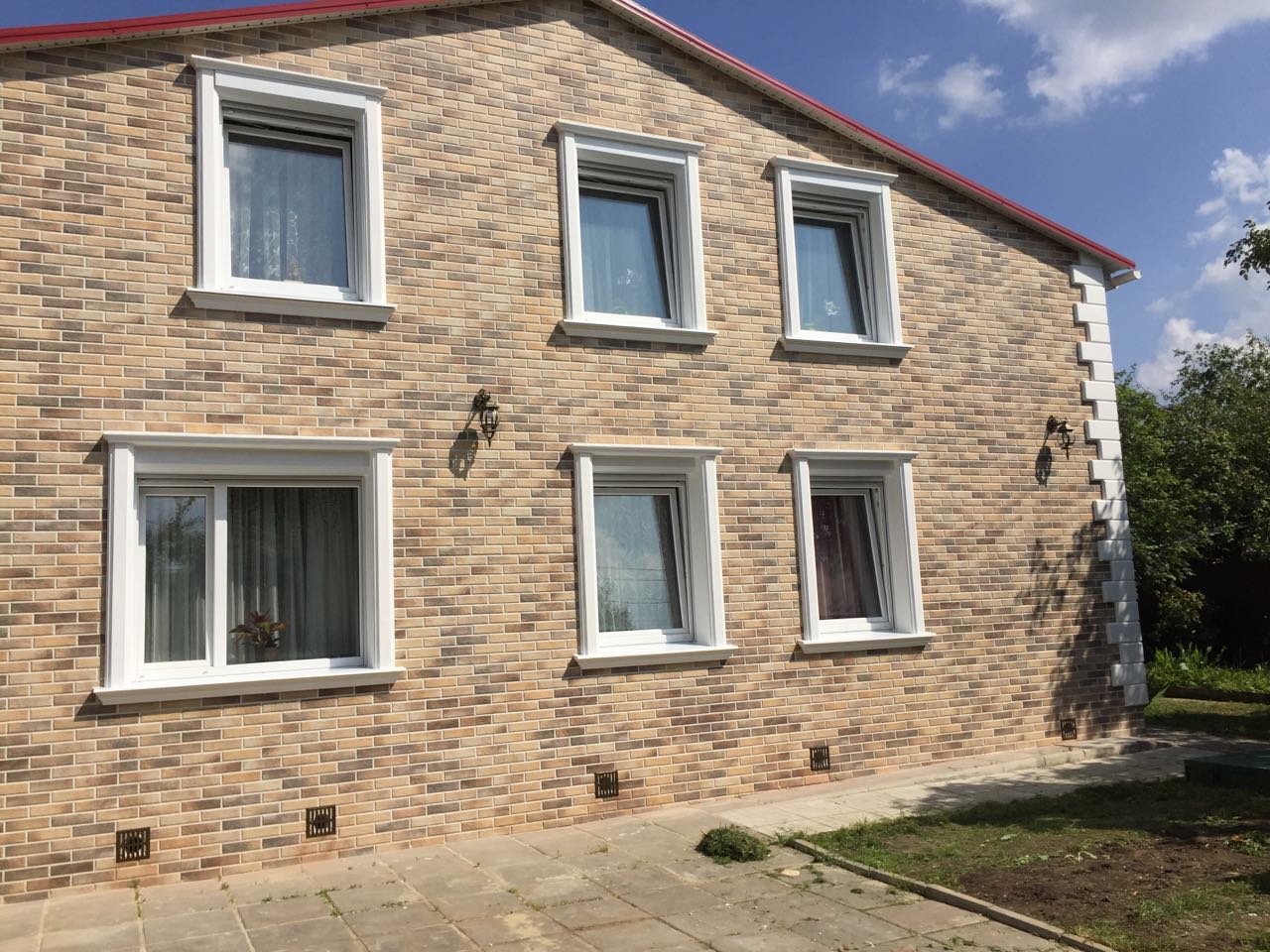 Галерея объектов
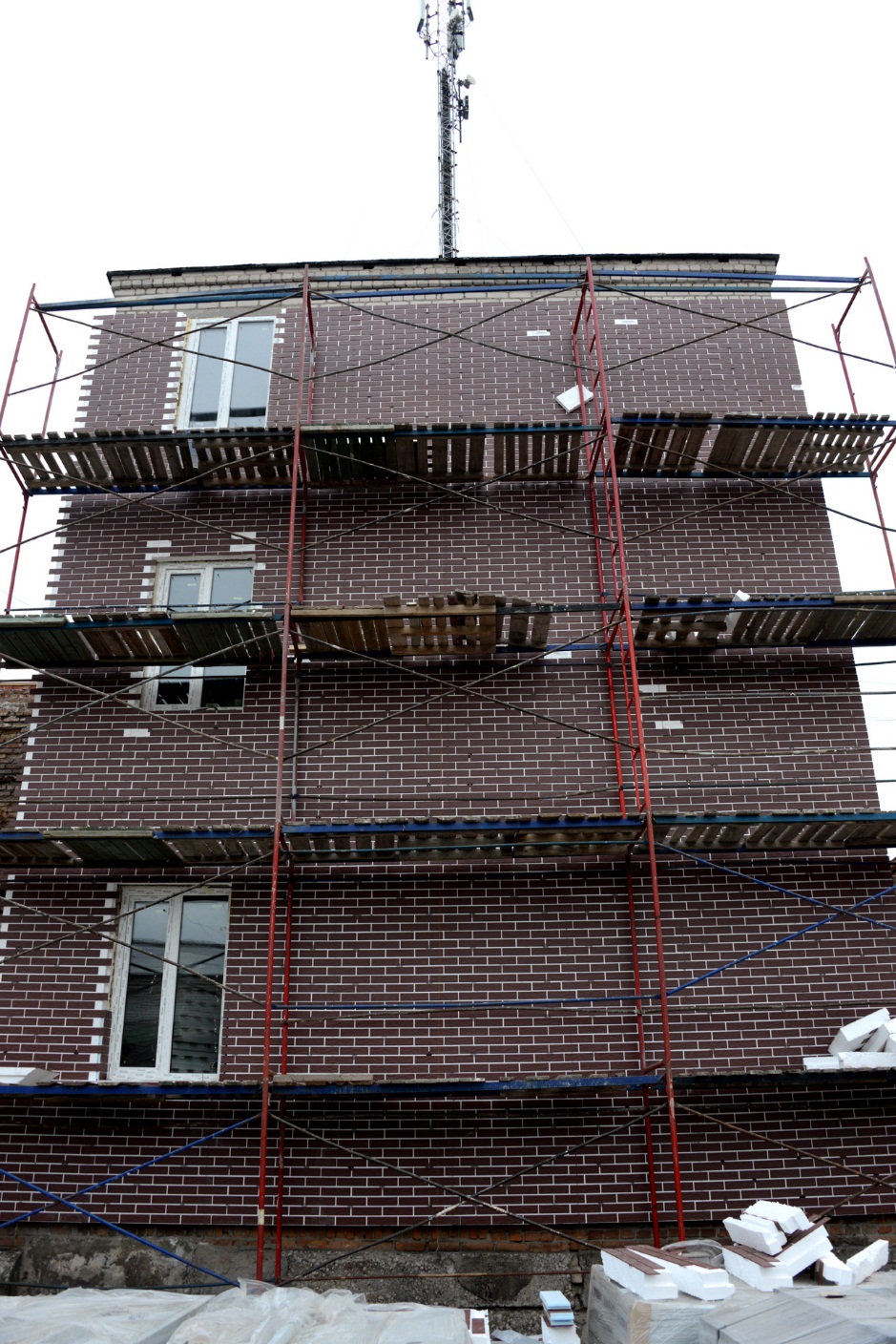 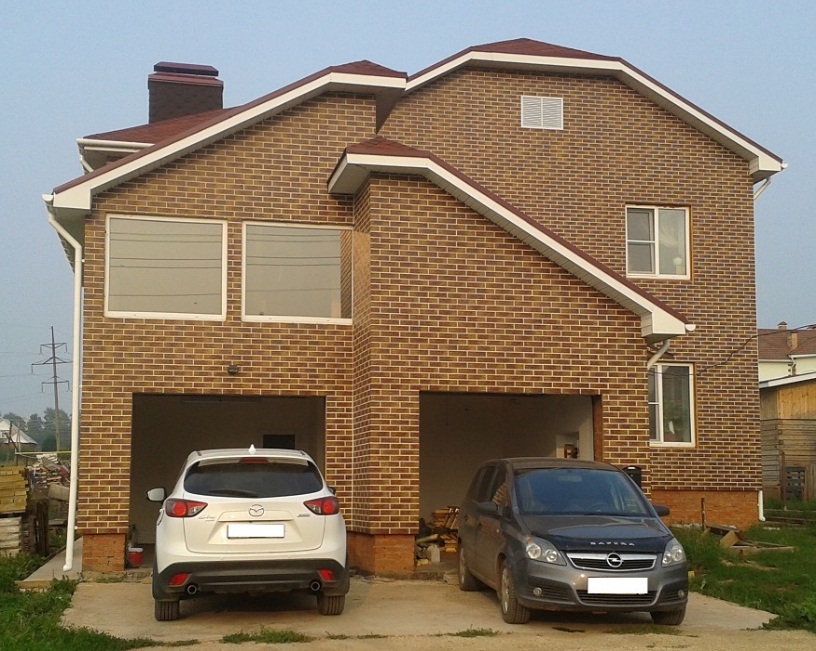 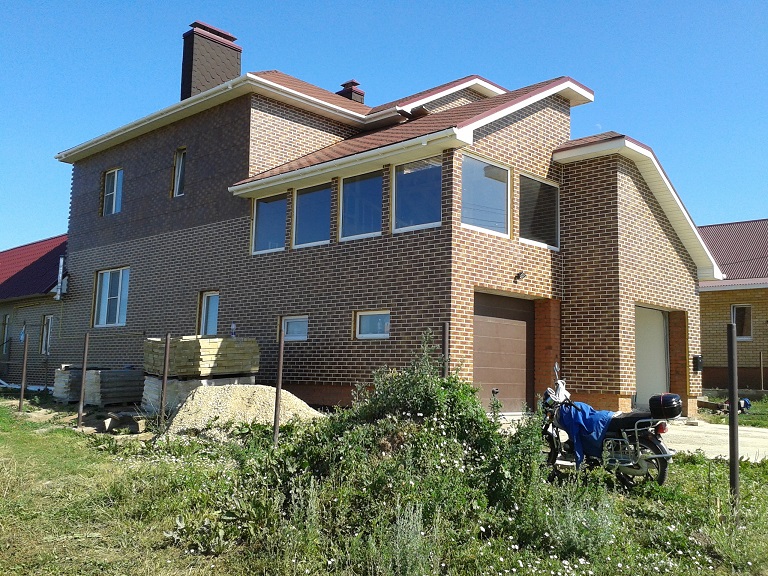 Галерея объектов
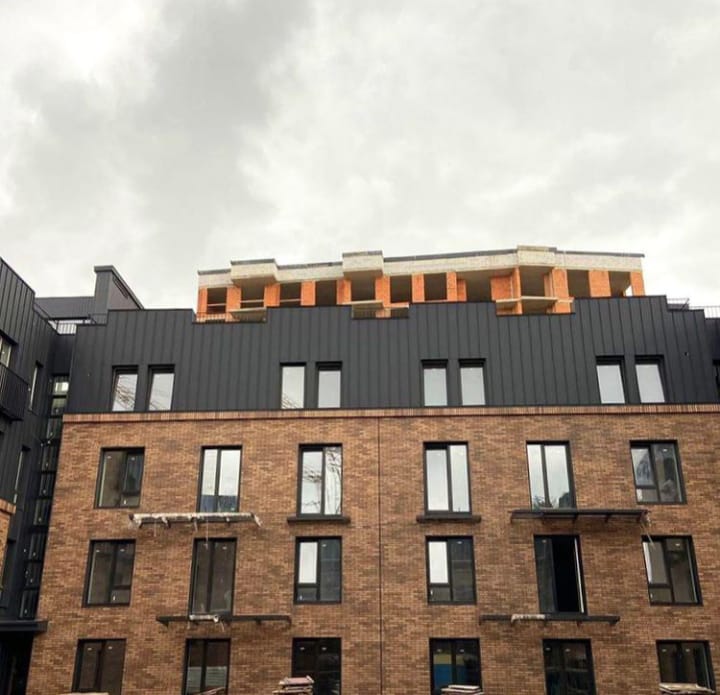 Галерея объектов
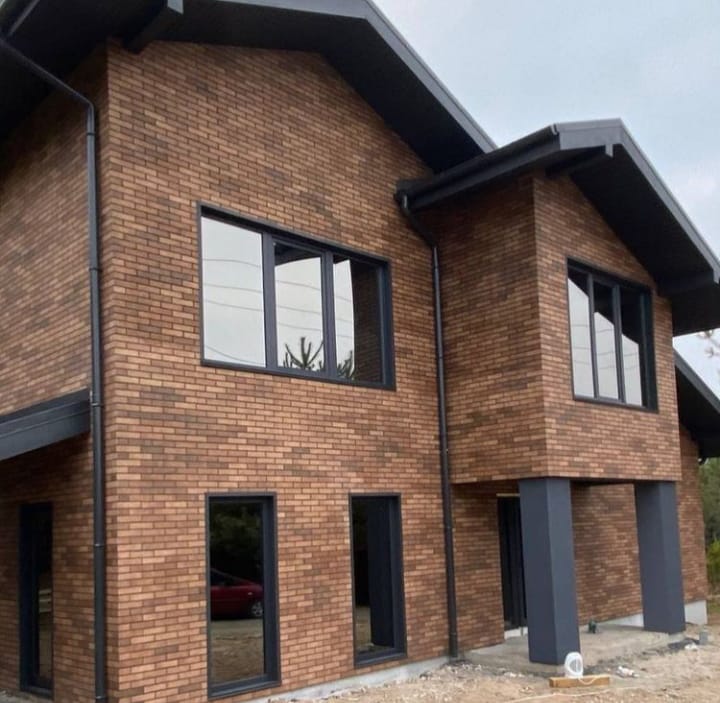 Галерея объектов
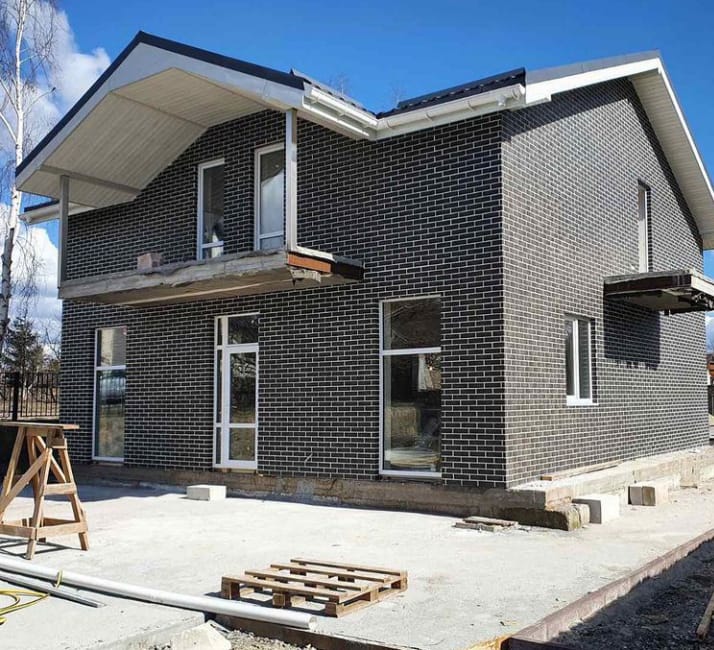 Галерея объектов
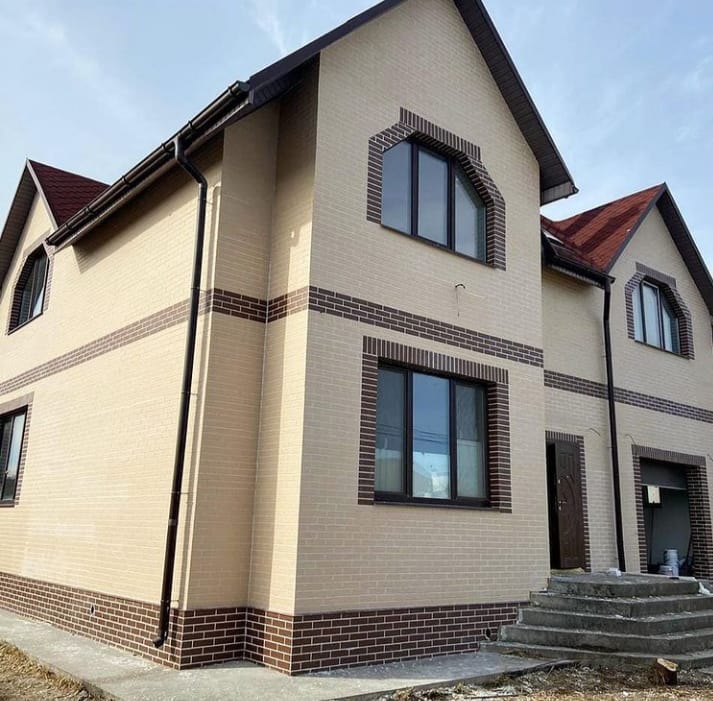 Галерея объектов
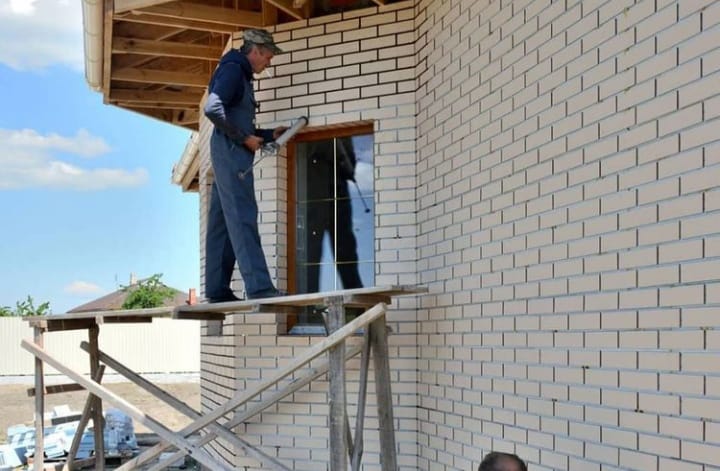 Галерея объектов
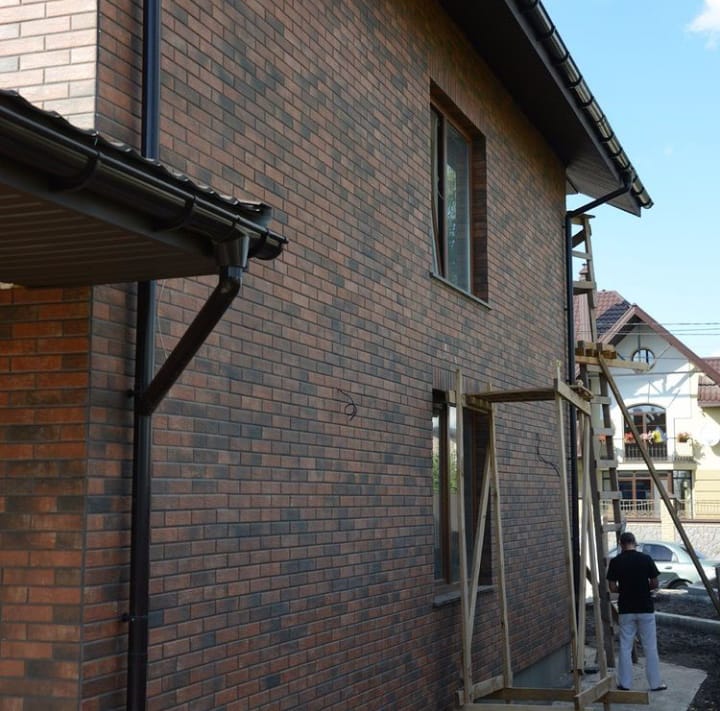 Галерея объектов
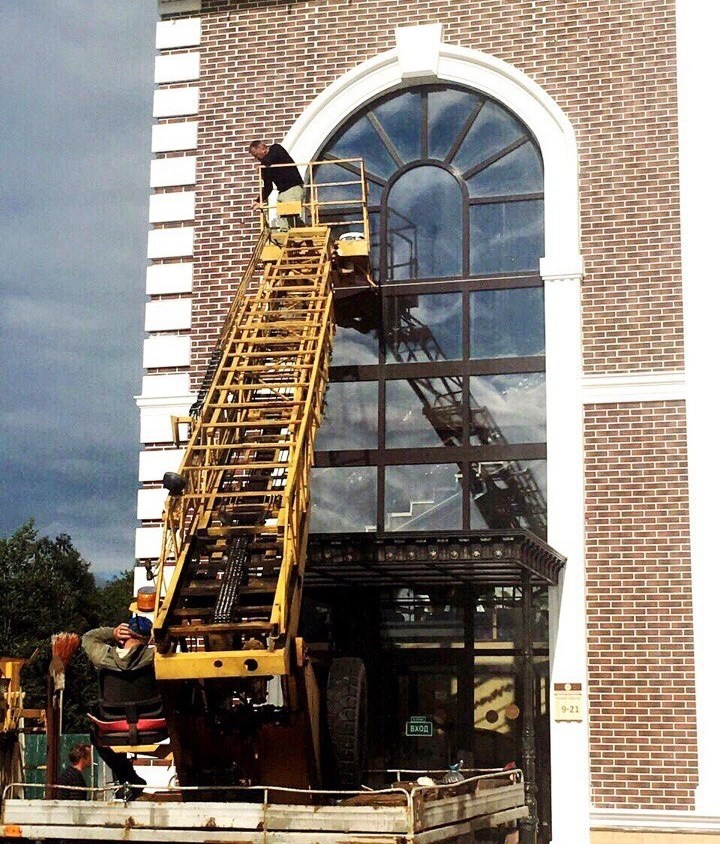